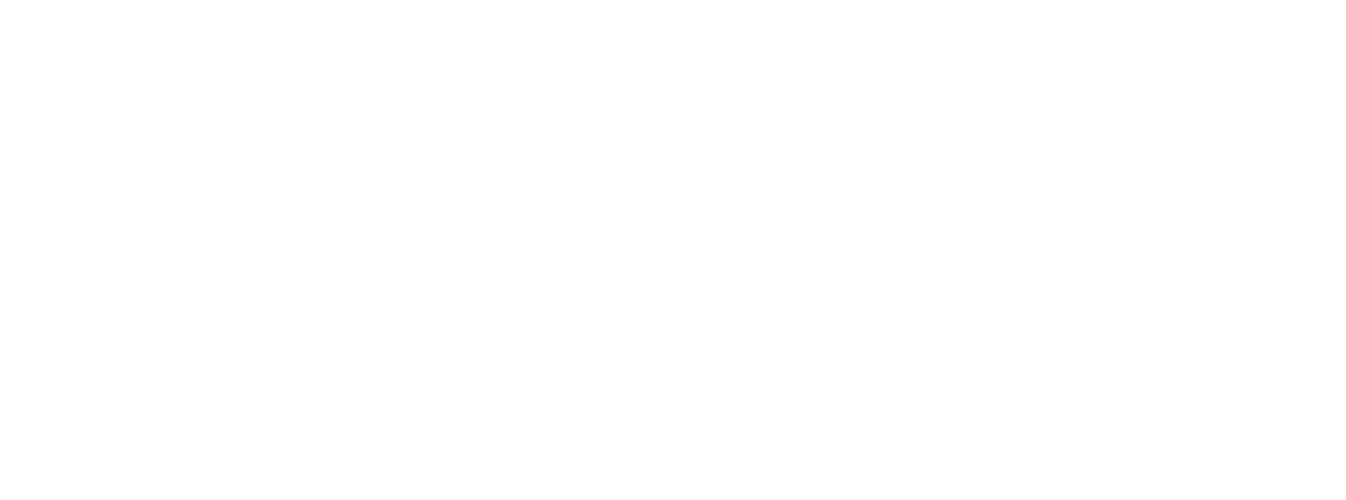 LRST & LAST, LBV05. 03. 2024

(poslední zasedání LRST 05. 12. 2023)
Smolon,  05. 03 .2024
www.osr.cz
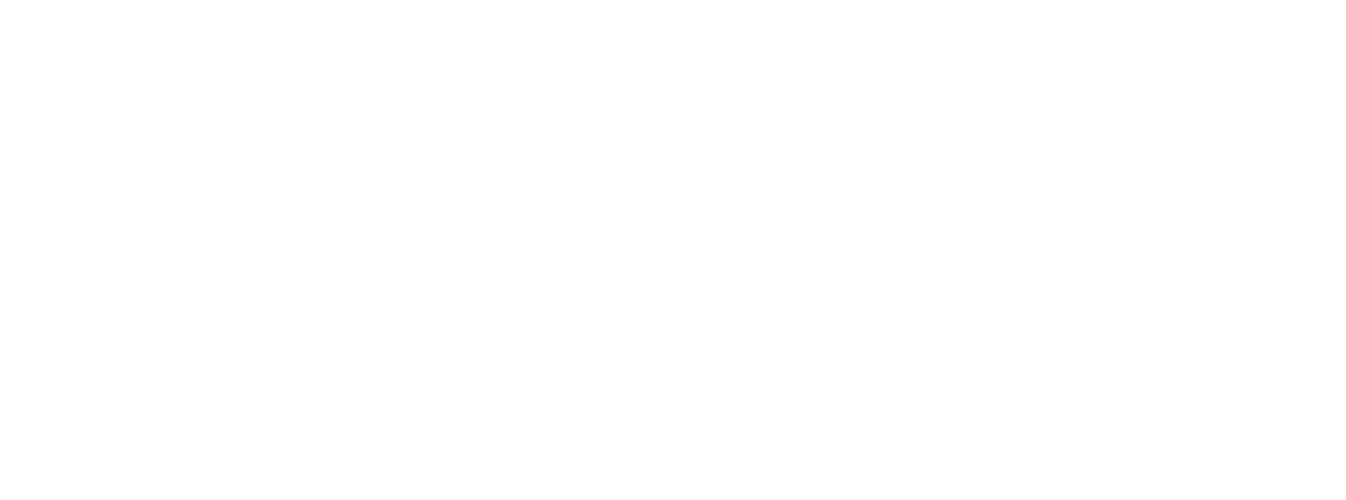 Provozní události
05. 12. 2023 - 05. 03. 2024
www.osr.cz
Provozní události
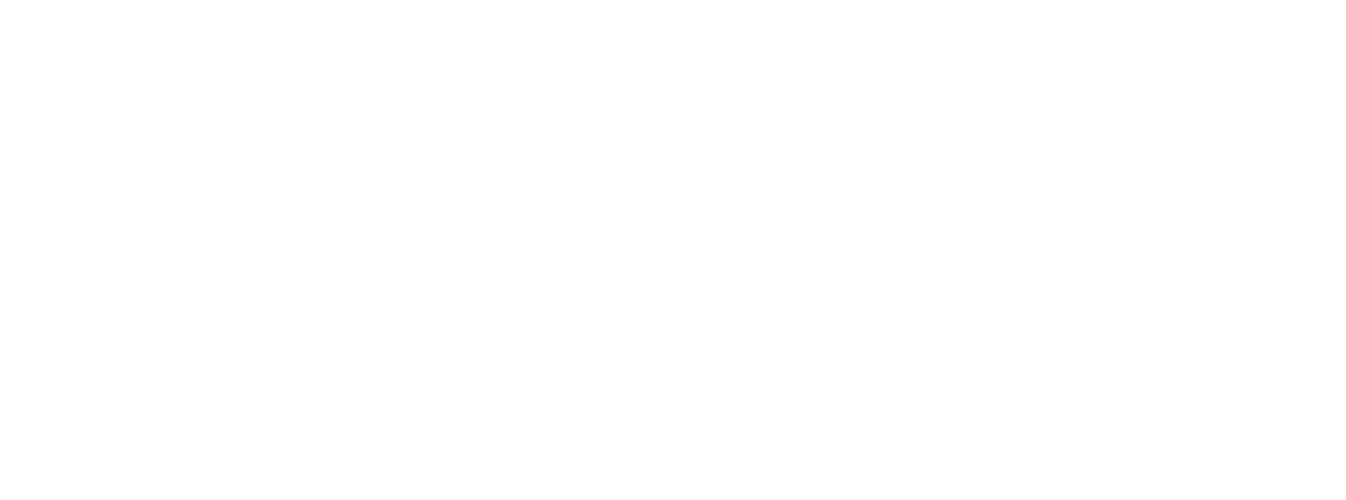 Dopravní nehody
26. 11. 2023: Náraz do sloupu u SRA 1, couvání Hyundai Tuscon
14. 12. 2023: Náraz pasového nakladače do dodávky UPS, couvání
16. 01. 2024: Náraz dodávky elektro do dodávky UPS, couvání
17. 01. 2024: Náraz do sněhového valu, Hyudai i30
18. 01. 2024: Náraz do cargo palety, Mercedes Sprinter
Vyřešeno s Ext. BOZP
Provozní události
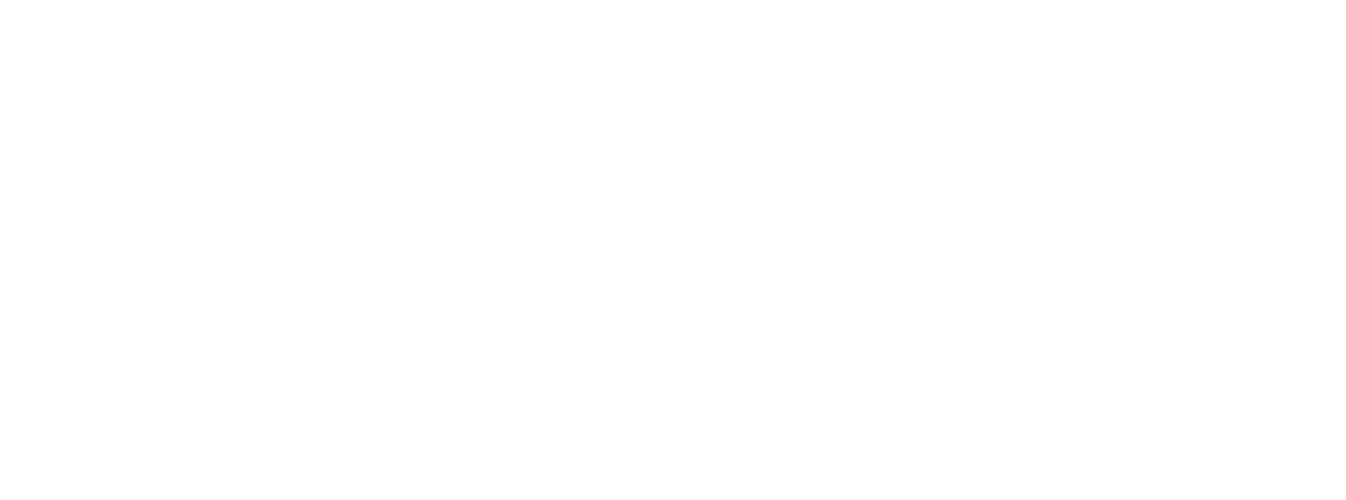 Dopravní nehody
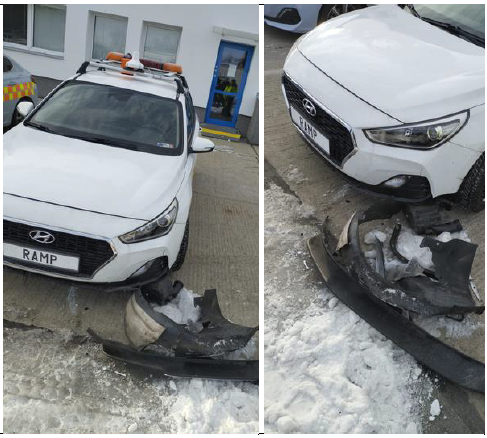 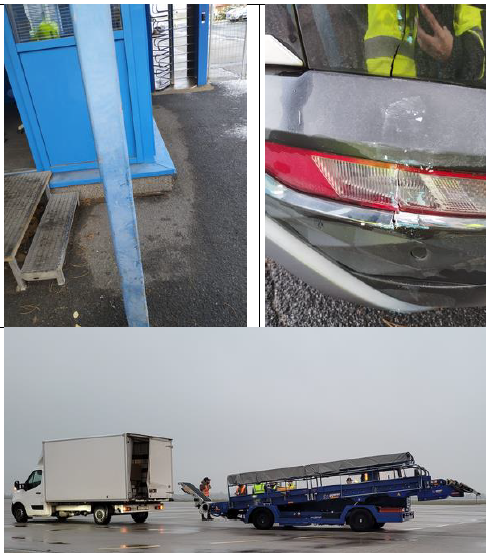 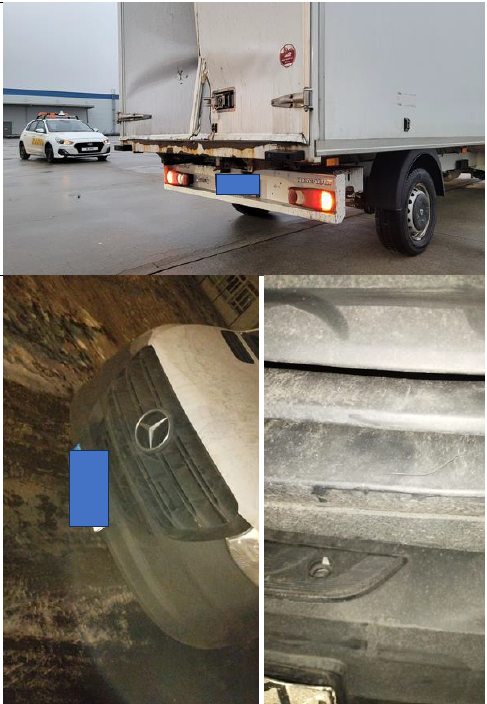 Vyřešeno s Ext. BOZP
Provozní události
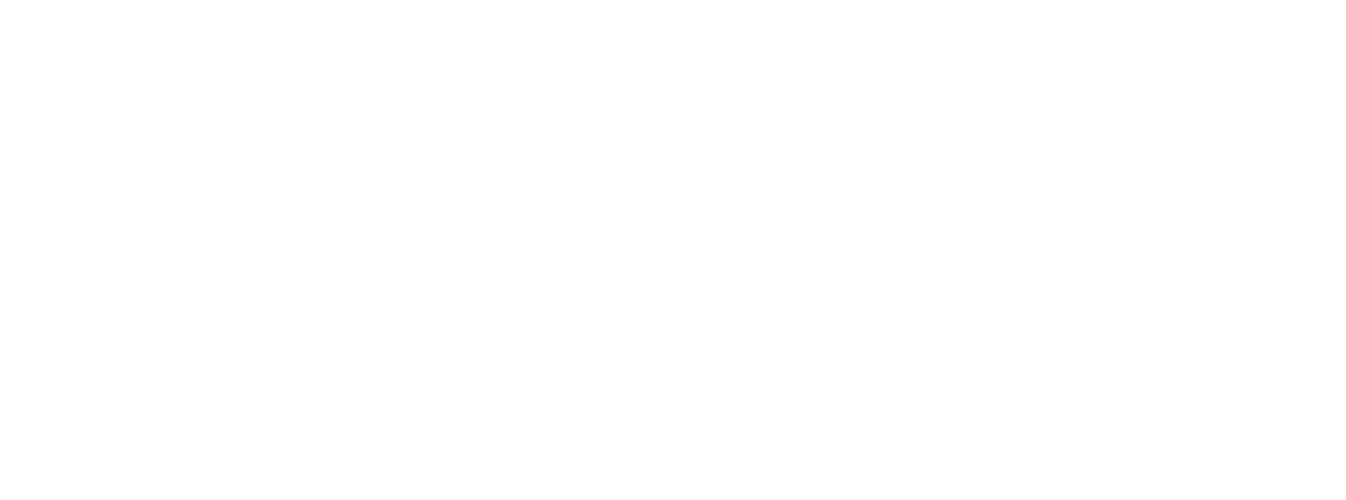 05. 12. 2023 	Únik oleje z Highloaderu
Místo: APN S, v levém rohu před hangárem DHL.
Z modrého Highloaderu uniklo zhruba 10-15 litrů oleje. 
Na místo byli přivoláni hasiči, kteří skvrnu zasypali a následně pod highloaderem položili úkapové vany.
Životní prostředí nebylo zasaženo
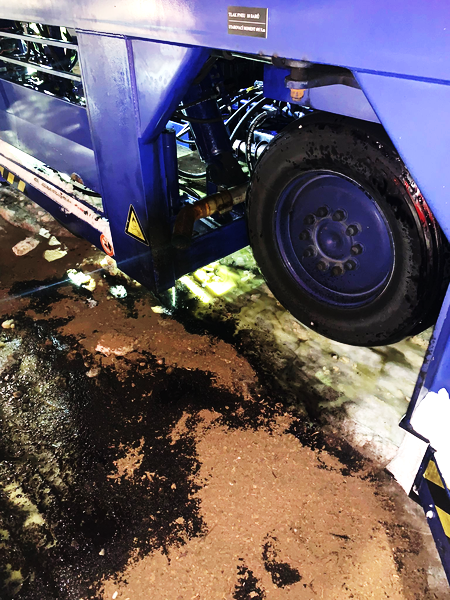 Vyřešeno s HZS
Provozní události
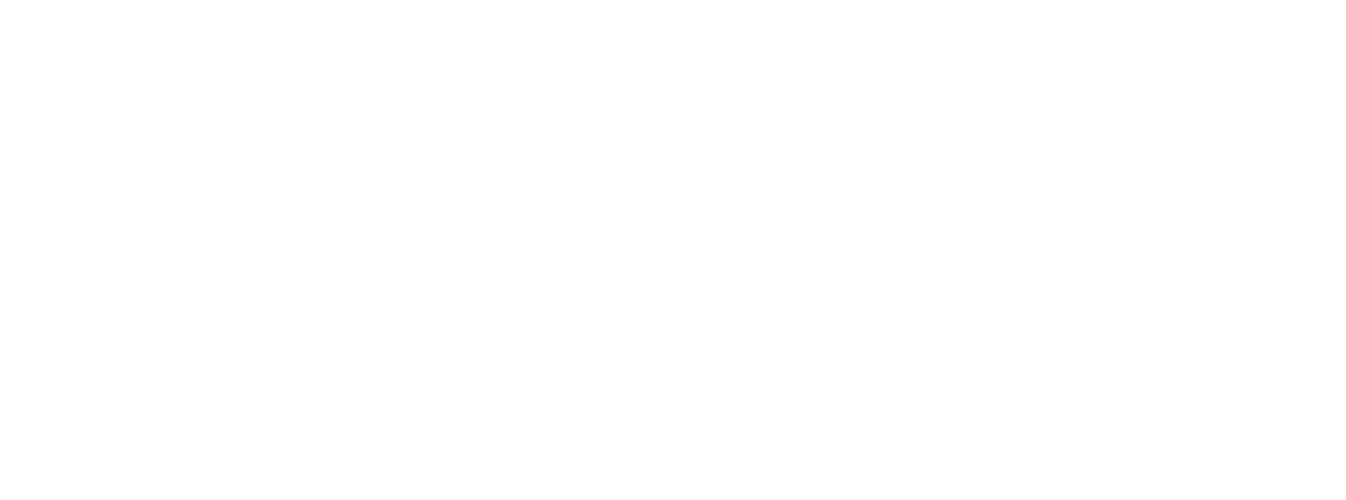 08. 12. 2023 	Únik nafty z DA na APN C
Místo: APN C, prostor stání C7
Únik nafty z provozní nádrže DA, cca 20 litrů nafty
Únik detekován při dodání DA
Zásah HZS
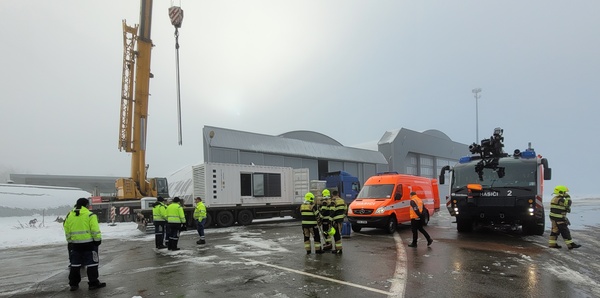 Vyřešeno s HZS a Energetikem
Provozní události
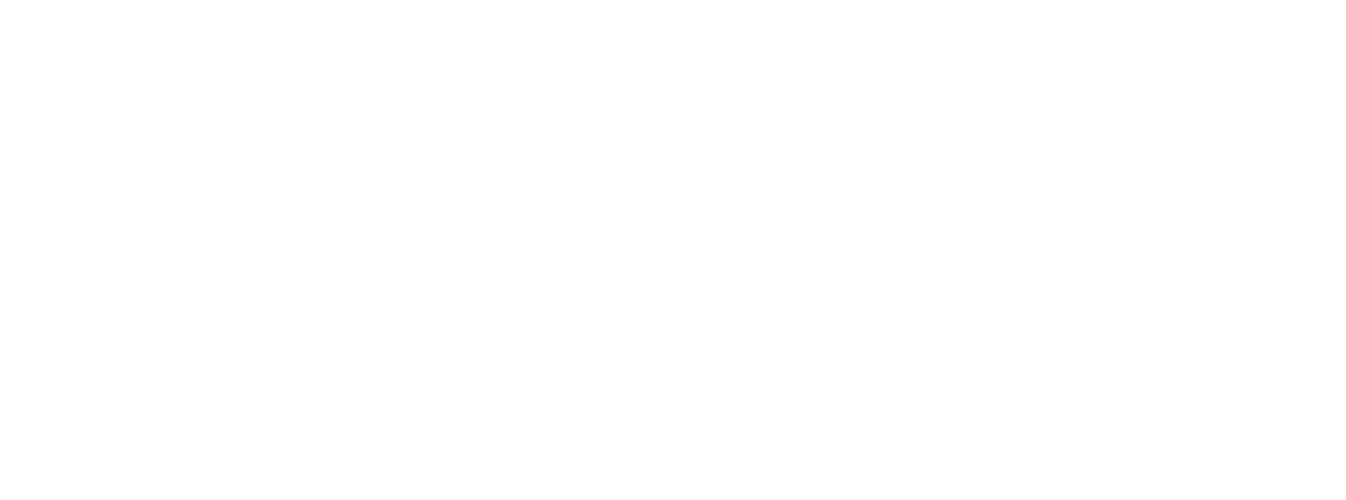 08. 12. 2023 	Únik oleje z Highloaderu
Místo: APN S
Únik hydraulického oleje z Highloaderu LAM 7000
Velikost skvrny cca 20 x 30 cm
Životní prostředí nebylo zasaženo
Likvidace sorbentem, instalace úkapové vany
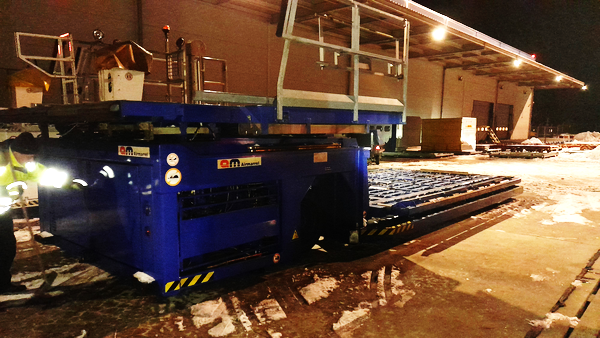 Vyřešeno HZS
Provozní události
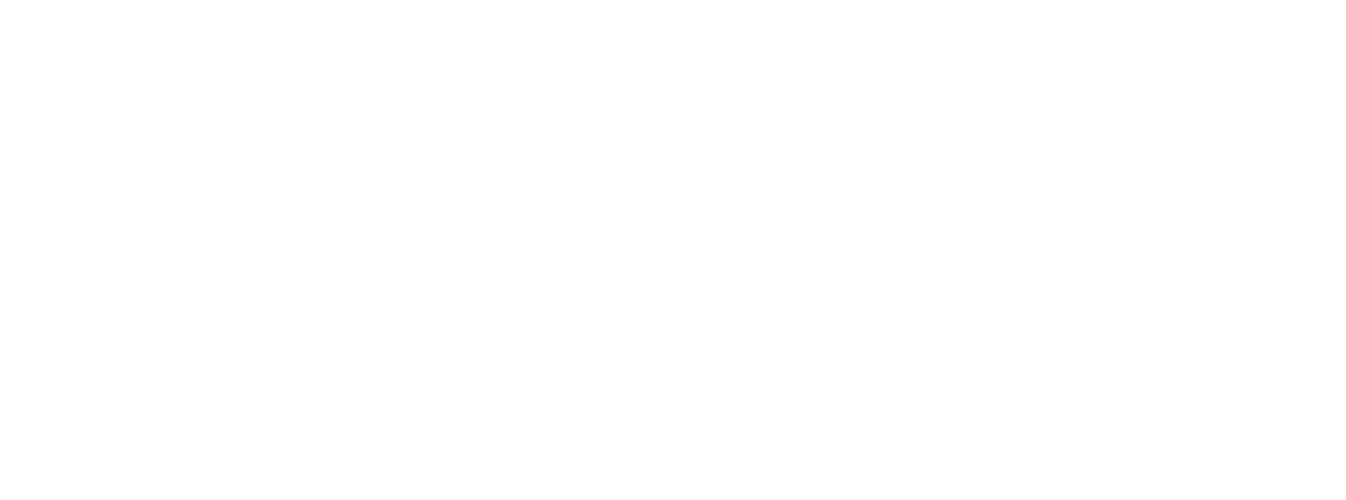 08. 12. 2023 	Poškození letadla při motorové zkoušce
Místo: TWY F před JAT
Nevhodně umístěné letadlo pro výkonovou MZK – zaledněná část u žlabu
Poškození bylo v průběhu motorové zkoušky objeveno na konci horizontálního stabilizátoru a další den na pravém vertikálním stabilizátoru
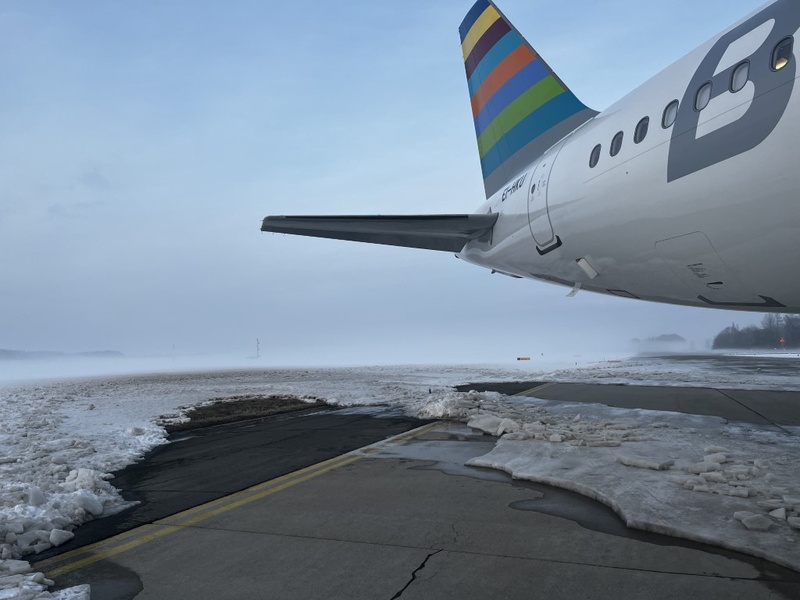 Provozní události
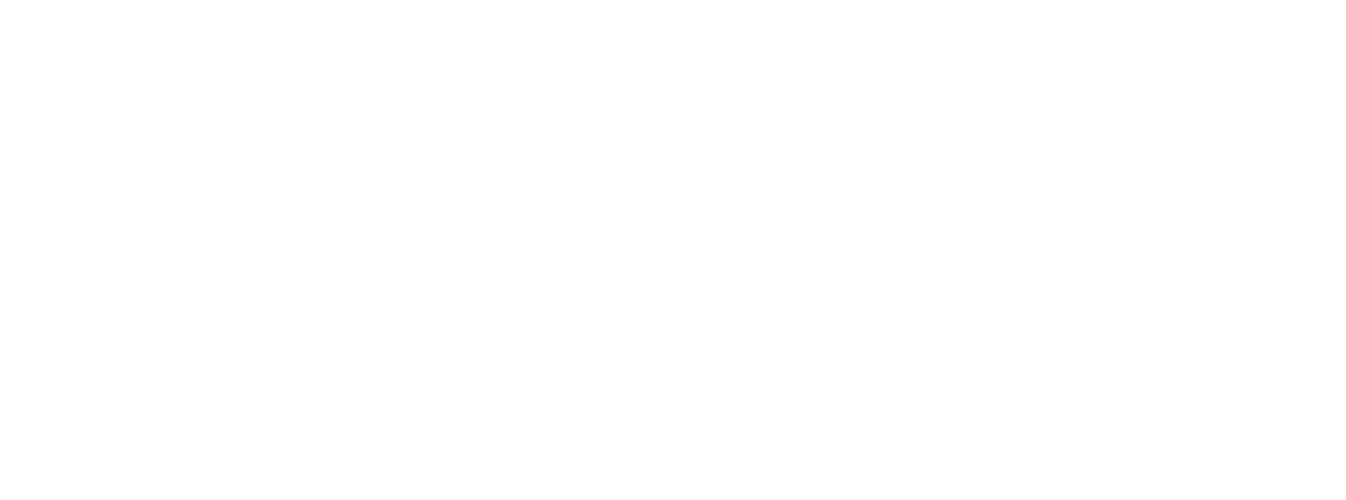 04. 01. 2023 	Poškození plotu u IAC
Místo: IAC (lakovna)
Hlášeno zaměstnancem IAC
Provedena  okamžitá oprava ÚSM
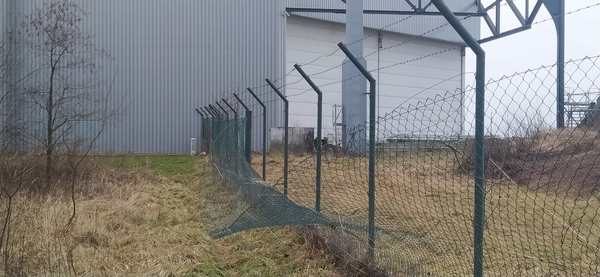 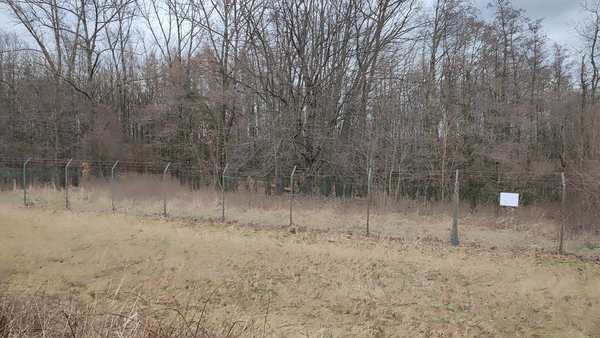 Vyřešeno s ÚSM
Provozní události
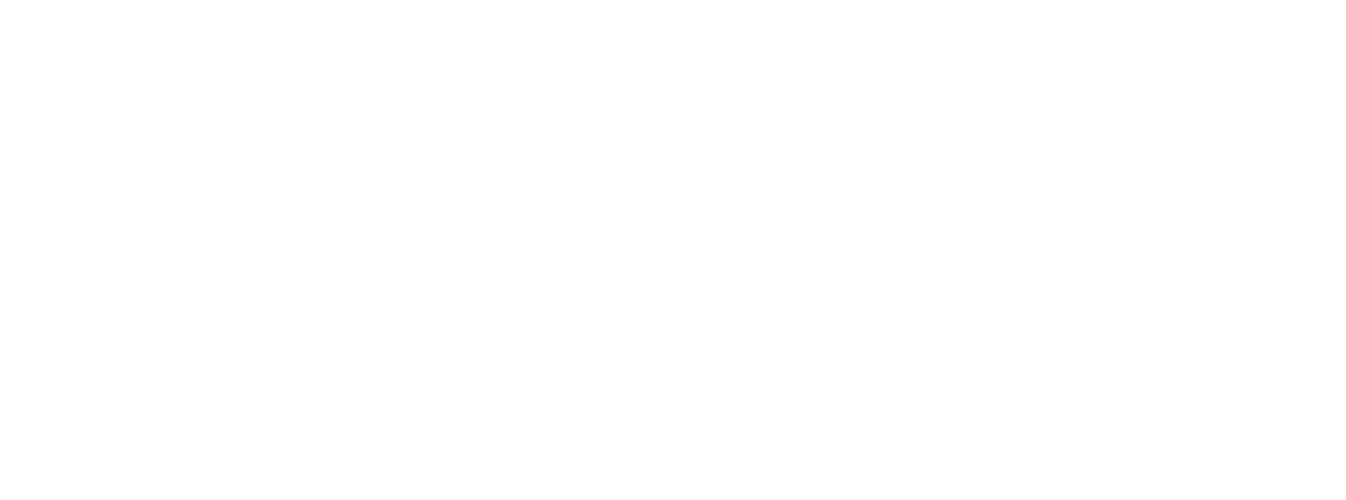 25. 01. 2024 	Únik hydraulického oleje
Místo: APN S
Únik hydraulického oleje cca 4,0 x 0,5 m z velkého Loaderu
Nejspíš špatně dotažená hadice
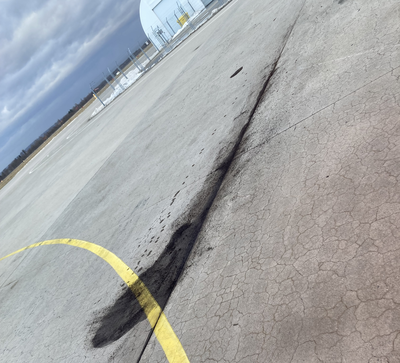 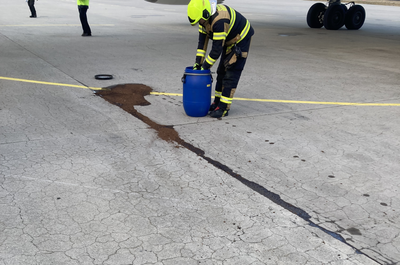 Vyřešeno s ÚSM
Provozní události
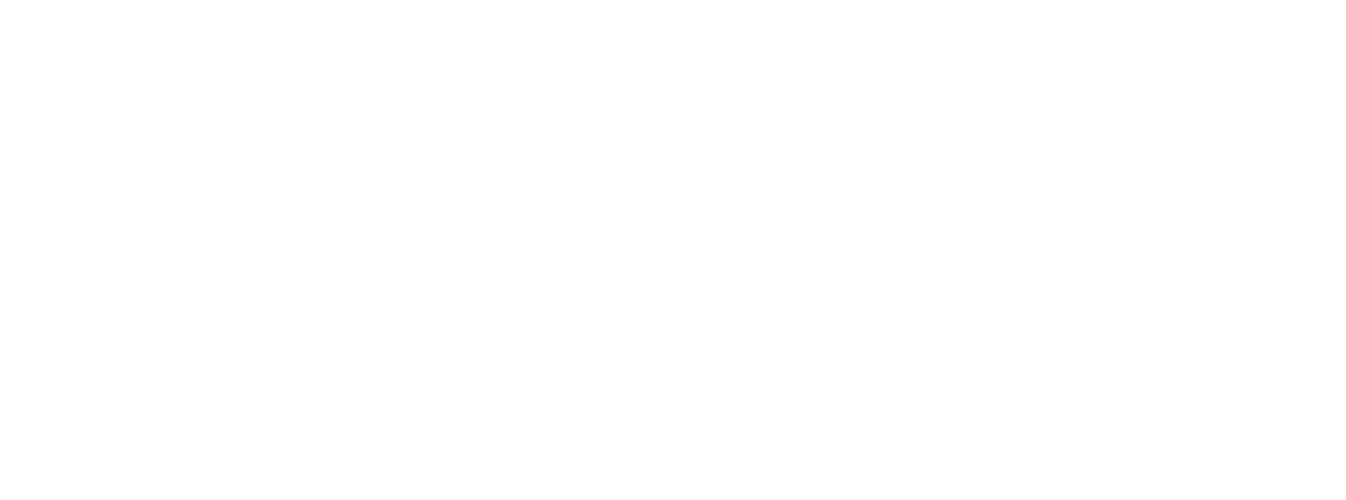 02. 02. 2024 	Oprava RWY

Opraven betonový panel RWY, asi 150 m od prahu dráhy 22
Oprava byla provedena za uzavřeného letiště, podloženo notamem AD CLSD od 07:15 -07:25Lt.
Důvodem byla rozpraskaná a uvolněná betonová záplata, která generovala mnoho velkých kusů betonových úlomků. Žádný let nebyl zpožděn.
Vyřešeno s ÚSM
Provozní události
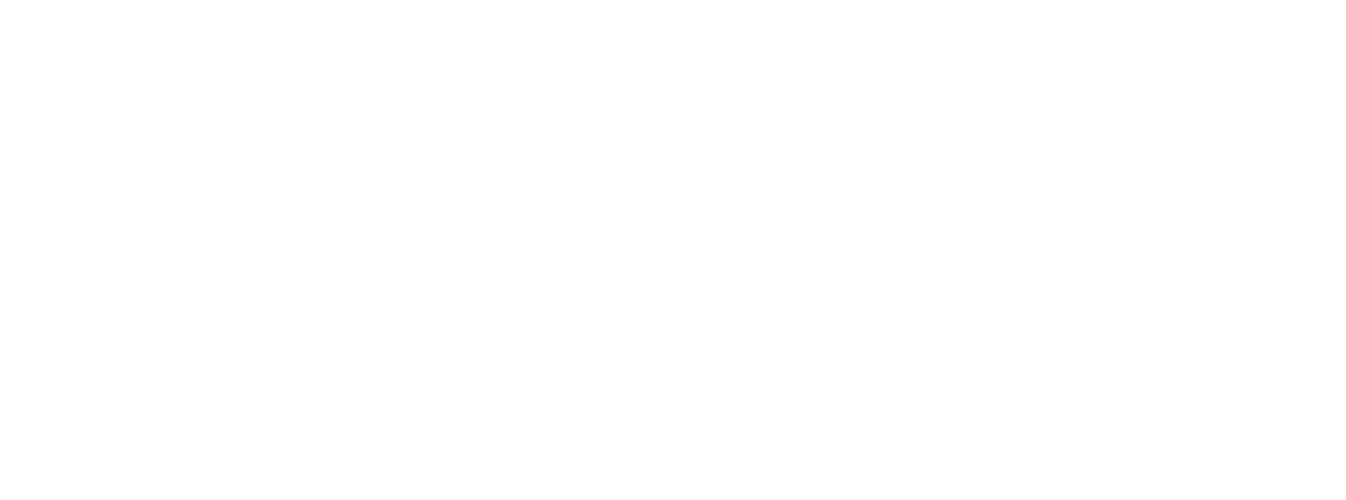 02. 02. 2024 	Oprava RWY
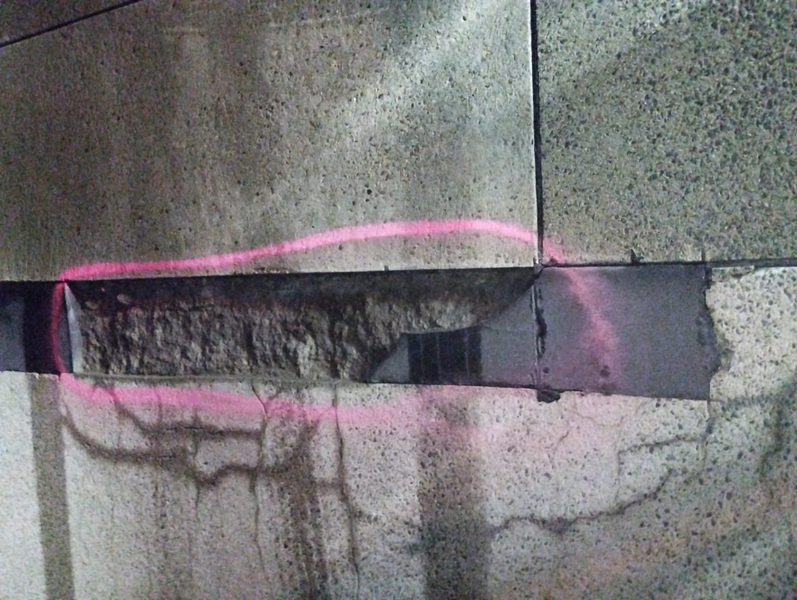 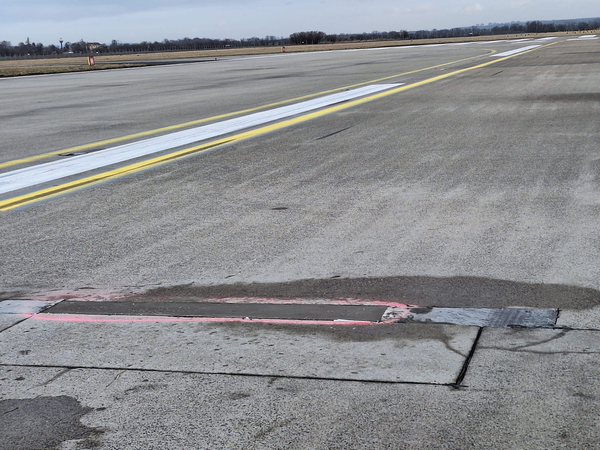 Vyřešeno s ÚSM
Provozní události
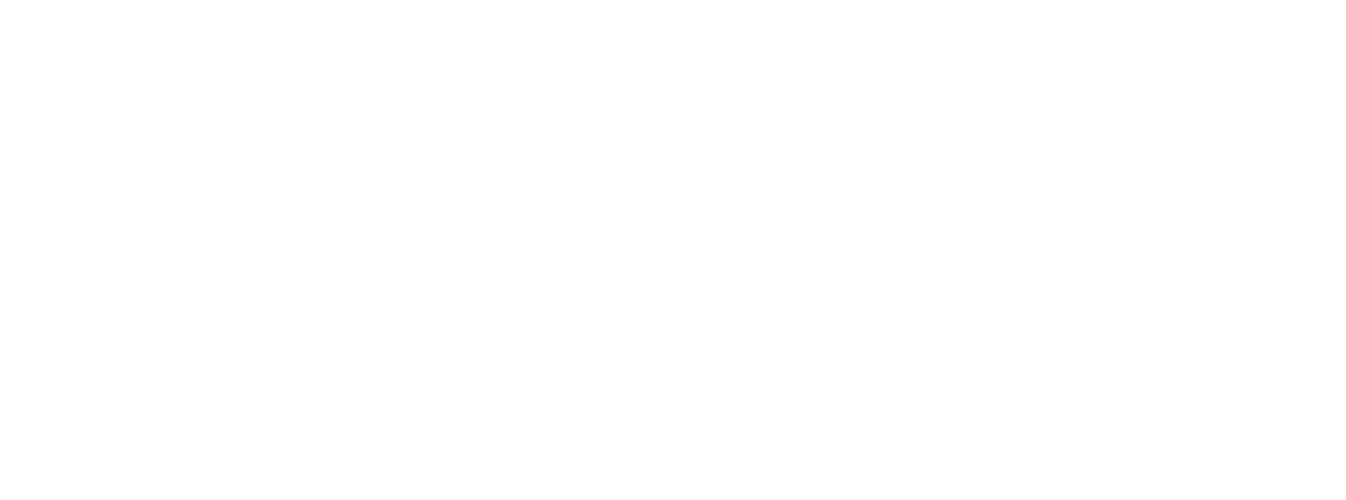 06. 02. 2024 	Poškození letadla při přetahu
Místo: Uzavřená část TWY F (APN N, JAT)
V 08:20 LT došlo při přetahu letounu A320 ke kolizi s odstaveným letadlem A320
Následkem kolize došlo k poškození obou letounů. 
Bez poškození infrastruktury letiště
Provedeno hlášení na UZPLN
Provozní události
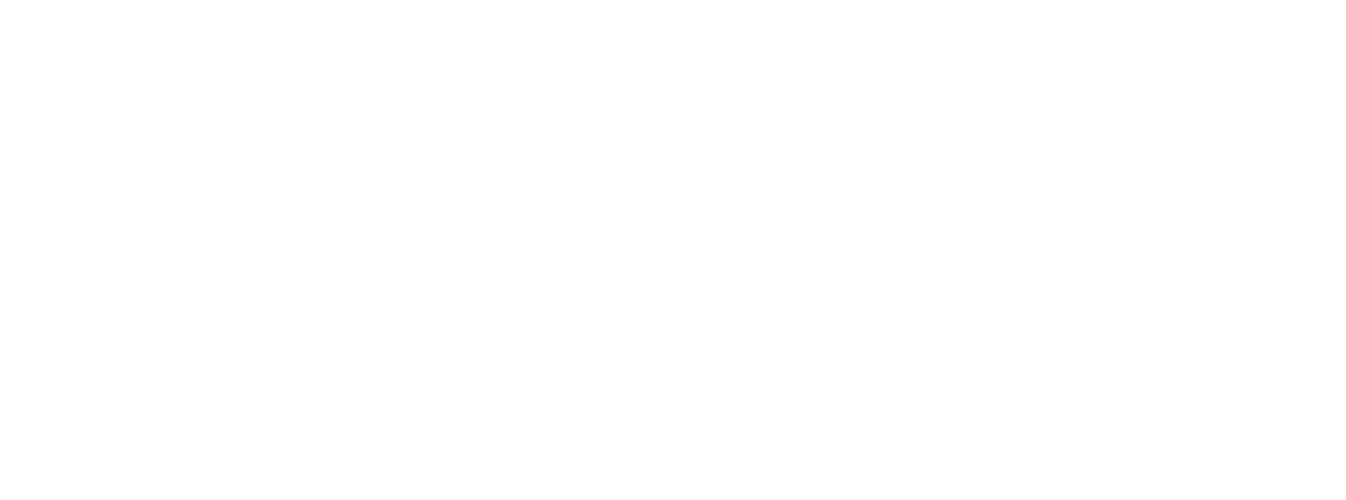 23. 02. 2024 	Únik provozních kapalin ze stavebního stroje
Místo: APN S (výstavba APN S3)
Únik provozních kapalin ze stavebního stroje, rozsahh 20 m2 
Místo zasypáno sorbentem, bez zasažení ŽP
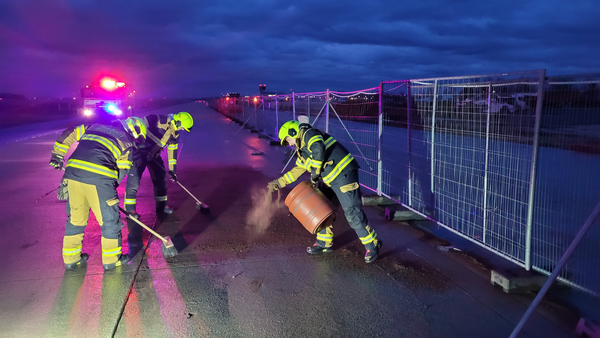 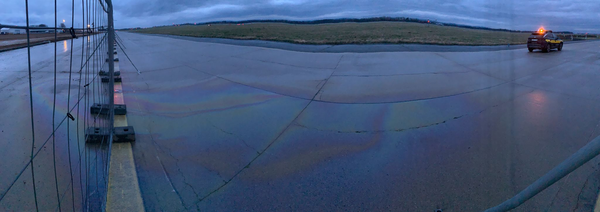 Vyřešeno HZS
BiOL
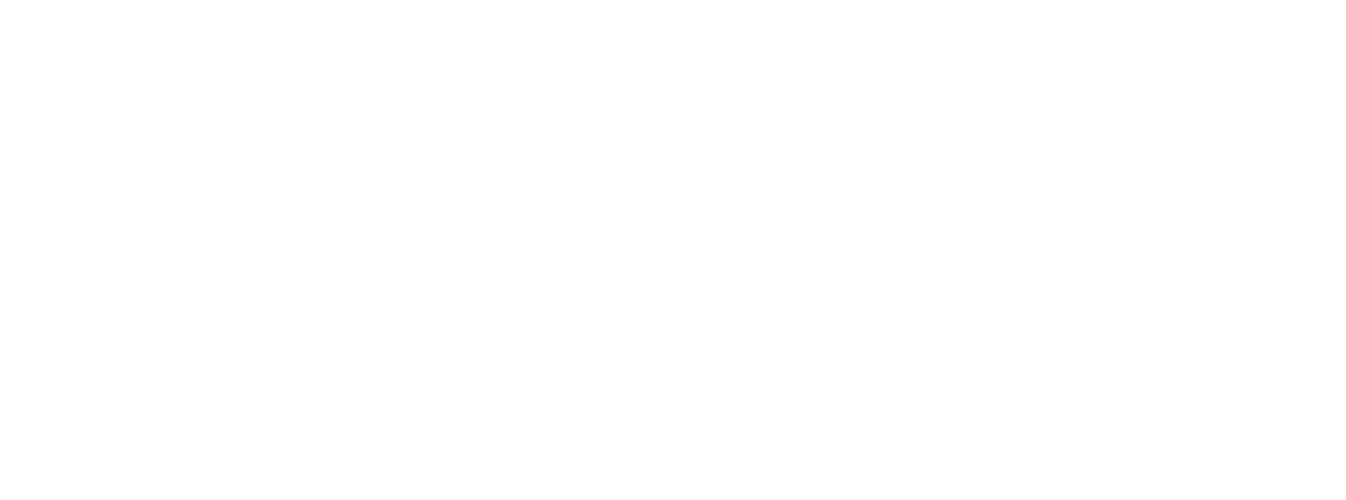 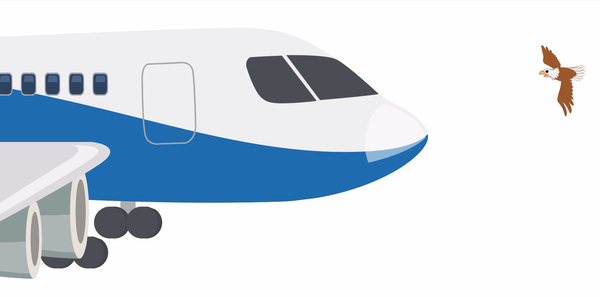 BiOL
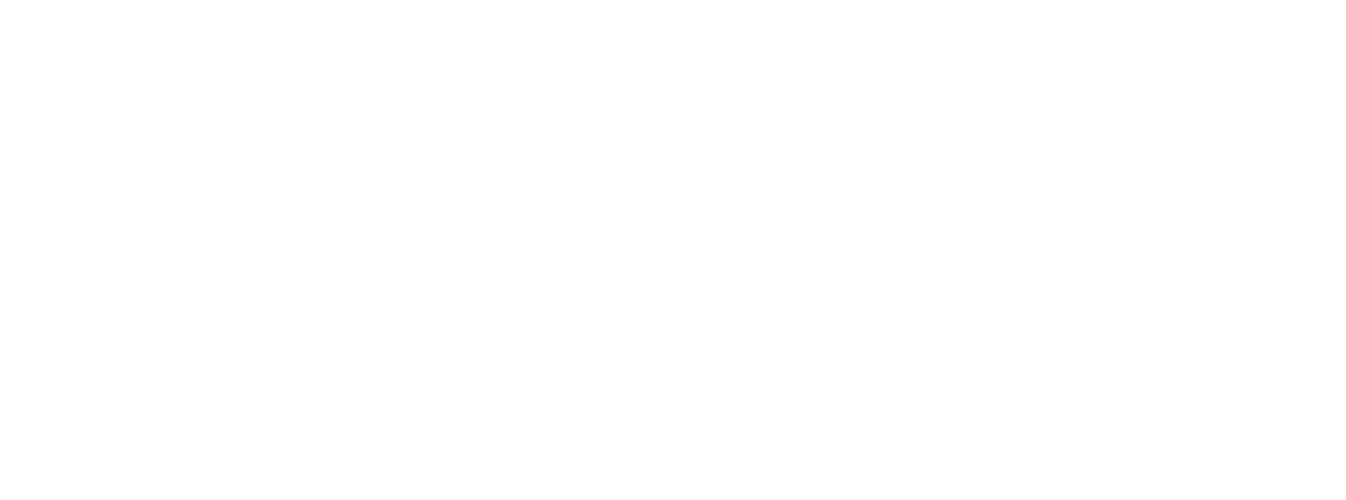 BiOL – Statistika za r. 2023
Potvrzených 4
Nepotvrzených 6
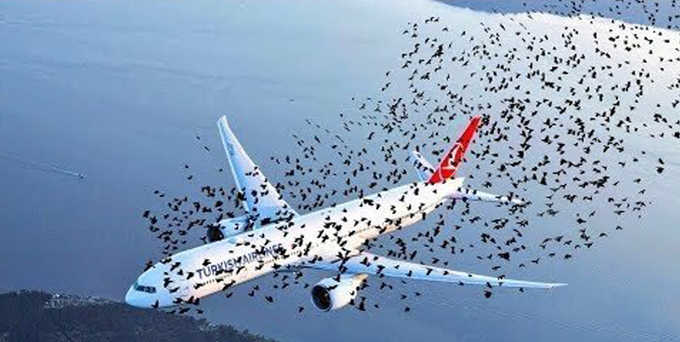 Řešeno s BiOL
Provozní bezpečnost (SMS/CMS)
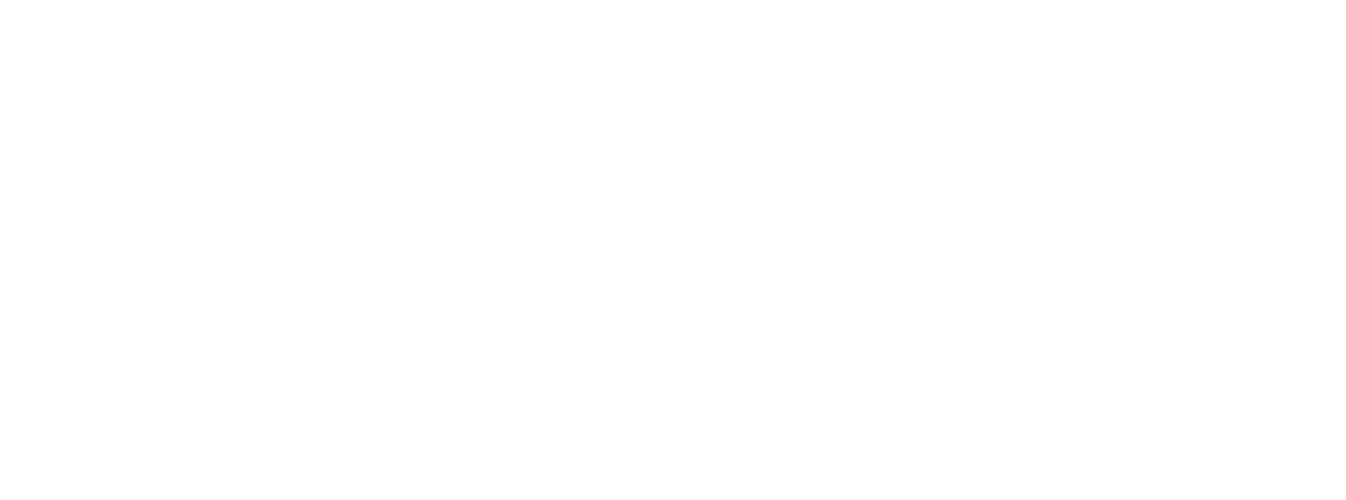 Komunikace s provozovatelem letiště

Safety & Information desk
Kvalita (QMS), Safety (SMS), Compliance (CMS), Bezpečnost (BOZP), Životní prostředí a ekologie (EaŽP), Stížnosti, cílené zlepšování (FI), Whistleblowing
http://projekty.airport-ostrava.cz/cz/page-safety-hlaseni/
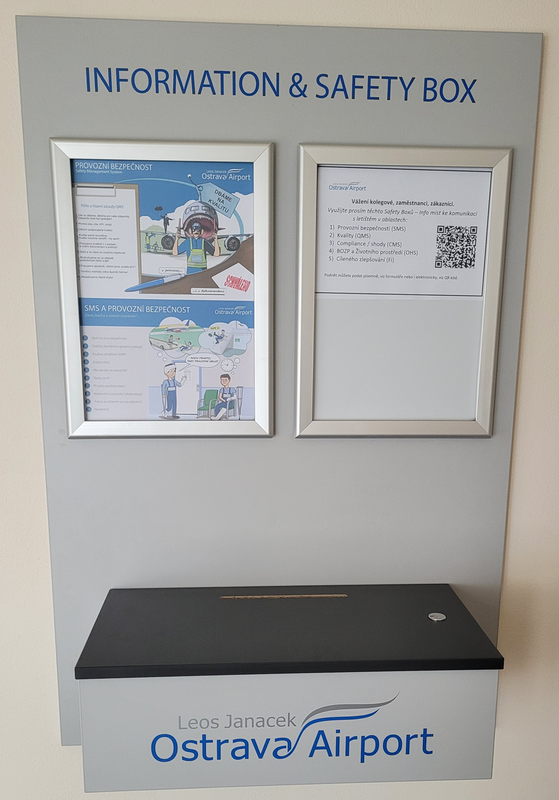 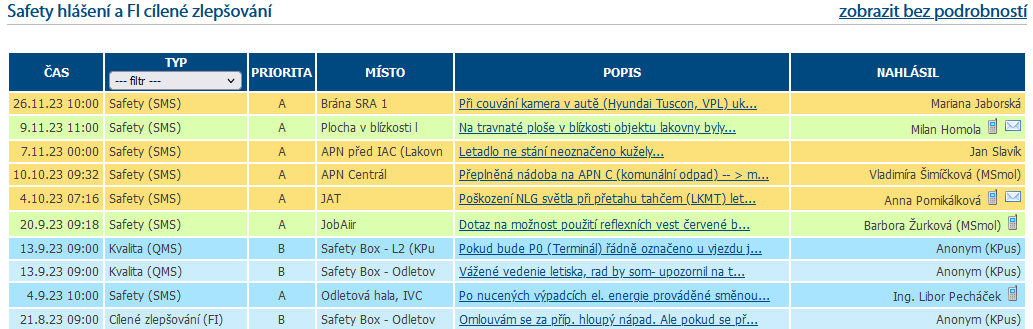 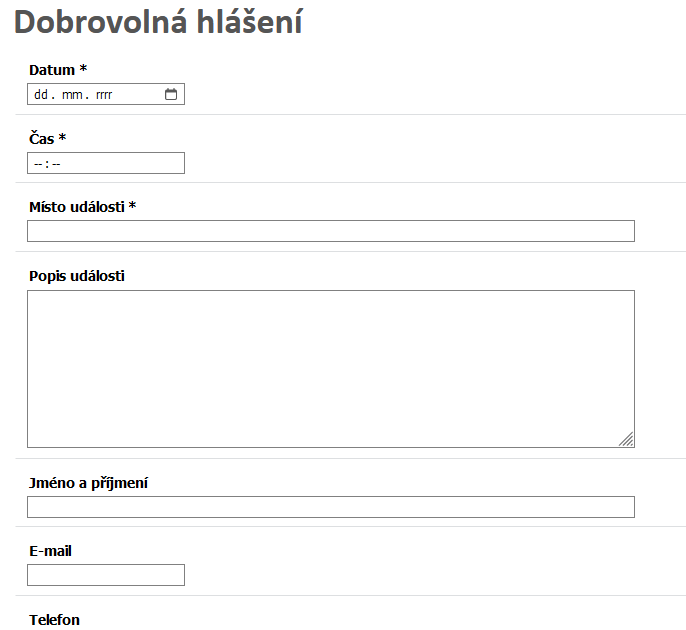 Provozní bezpečnost (SMS/CMS)
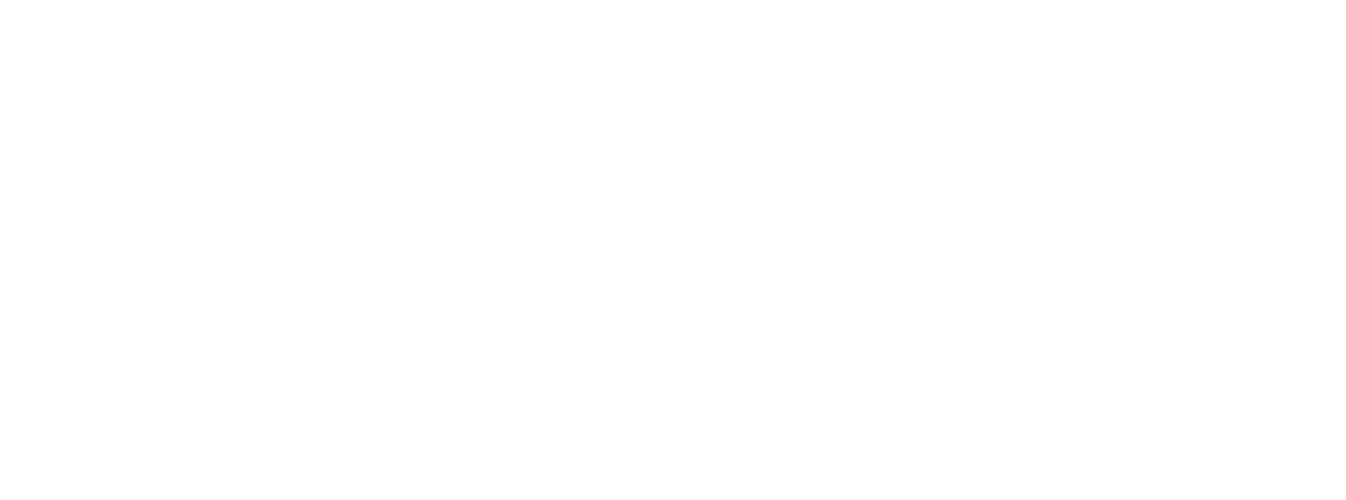 Regulatorní audity ÚCL

13. 03. 2024 PRG, Setkání s provozovateli EASA letišť
Vyhodnoicení auditů za r. 2023
Program auditů na r. 2024
Provozní bezpečnost (SMS/CMS)
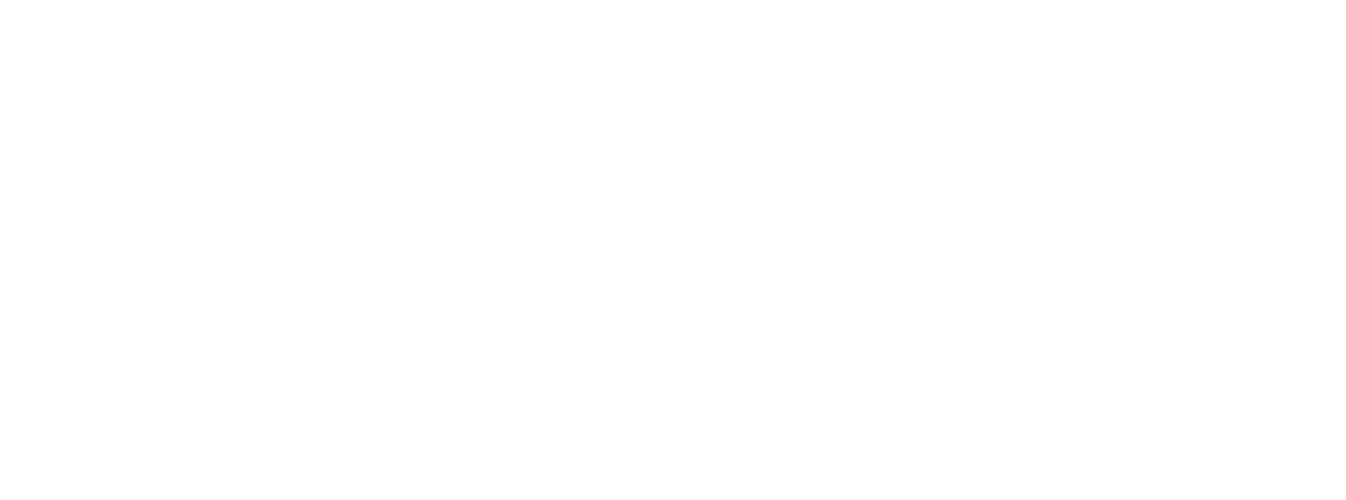 Schválení Firemní příručky (FP)

Změny vyhlášky č. 108/1997 Sb. 
Změny číselného označení kategorií LPZ (strategické)
Oprávnění k provádění údržby zařízení LPZ (L-P2-2/6)
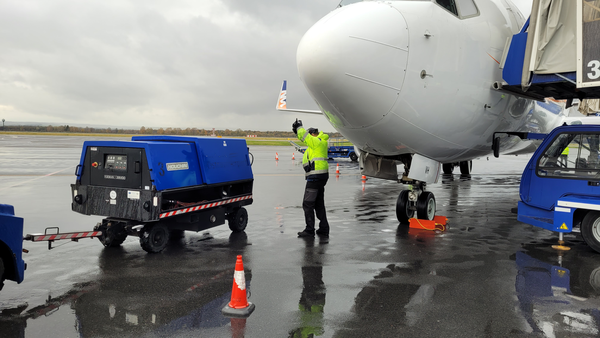 Provozní bezpečnost (SMS/CMS)
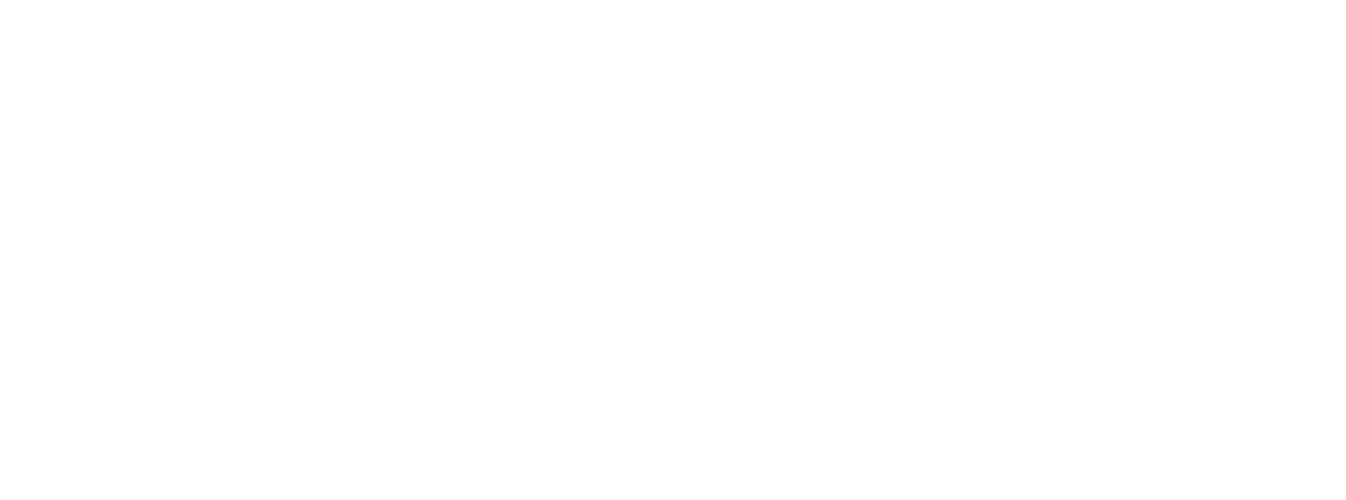 Vyhodnocení výkonnosti externích subjetků za r. 2023
Provozní bezpečnost (SMS/CMS)
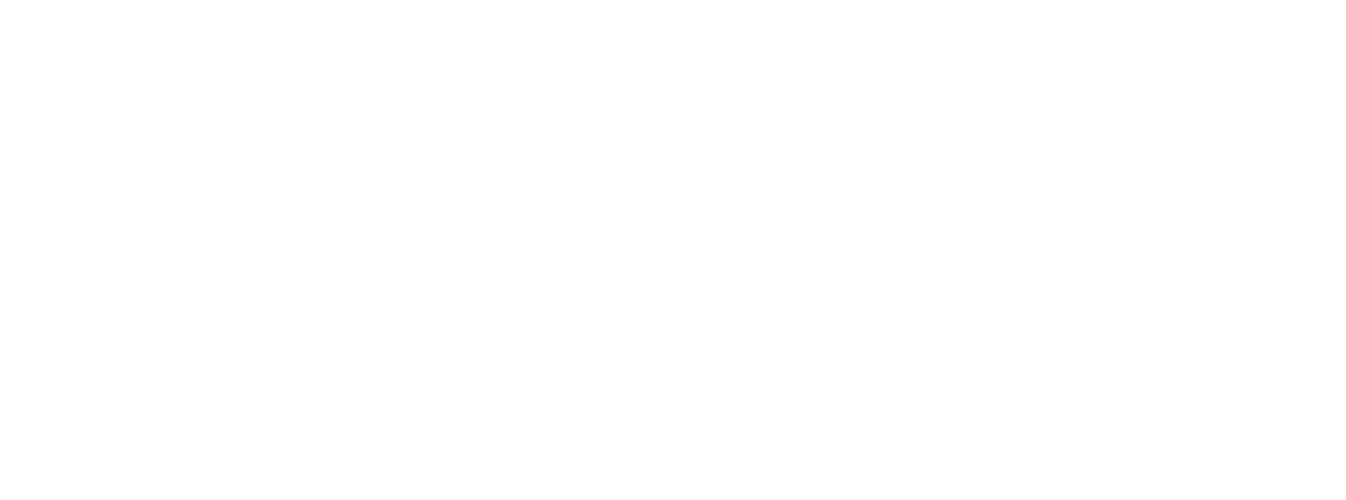 Externí audit (termíny)

15. 02. 2024 Schválen Program interních a externích auditů
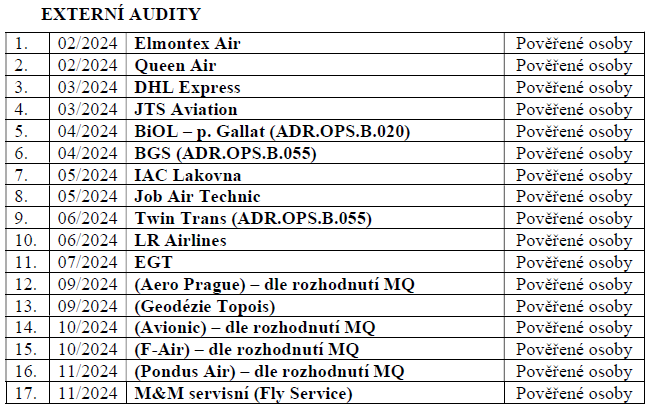 Provozní bezpečnost (SMS/CMS)
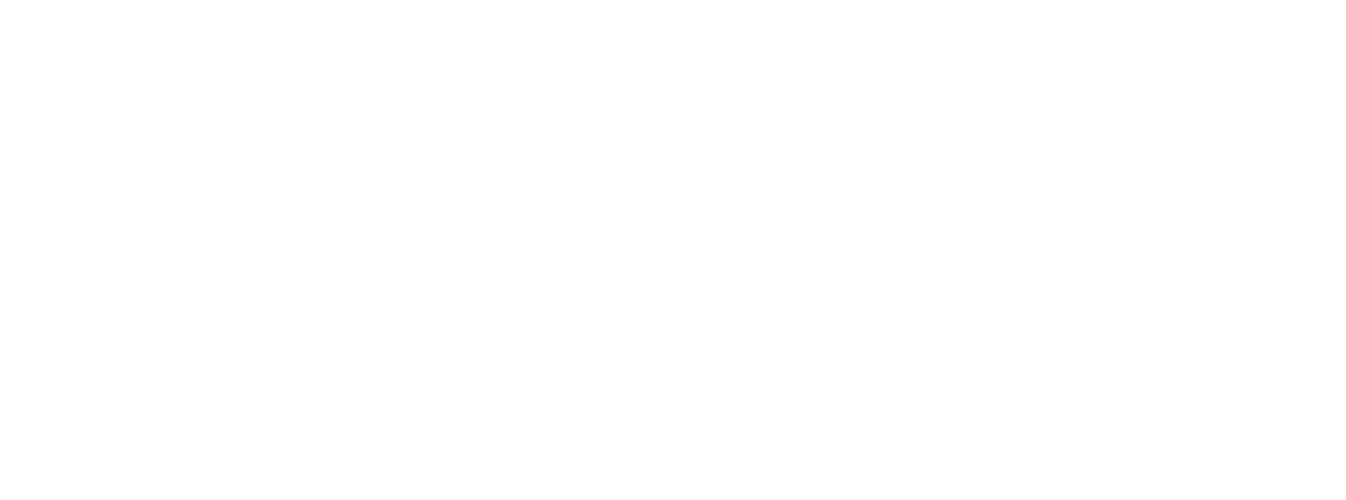 Výcvik RWY Safety


Úterý 23. 04. 2024
Úterý 30. 04. 2024
Pondělí 06. 05. 2024
Úterý 07. 05. 2024
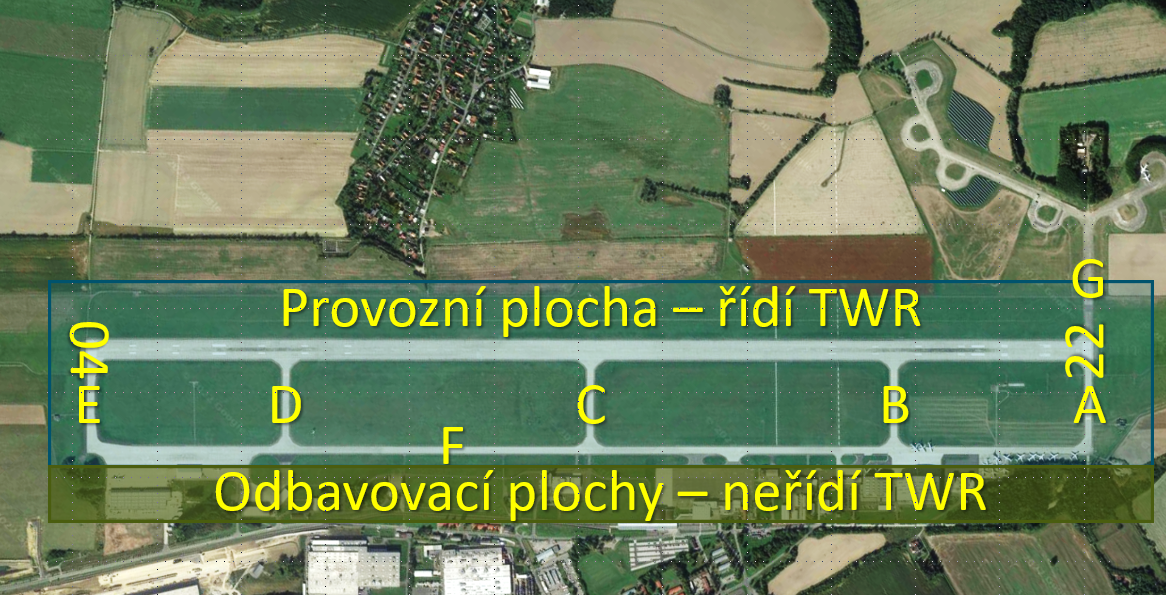 Provozní bezpečnost (SMS/CMS)
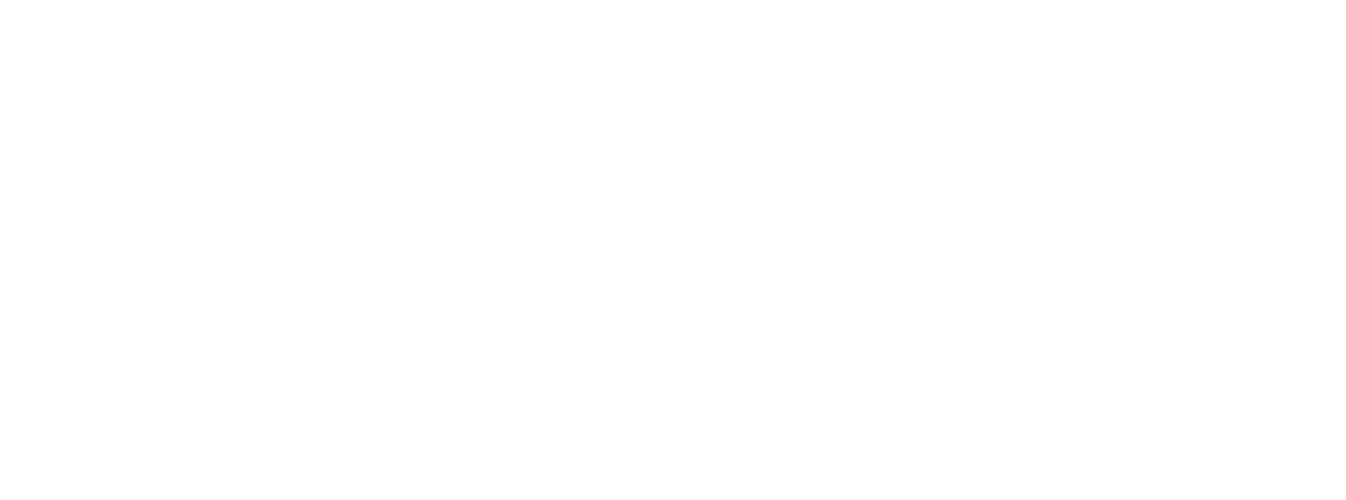 Letní sezona

Předpokládaný nárůst 35%
Otevření TWY F mezi TWY A a B – sdružené vyčkávací místo TWY A - V / 2024
Otevření TWY F mezi TWY C a D a TWY D – konec V / 2024
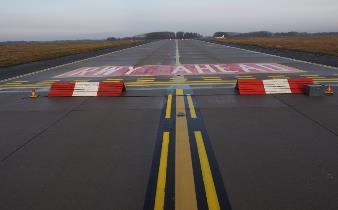 Provozní bezpečnost (SMS/CMS)
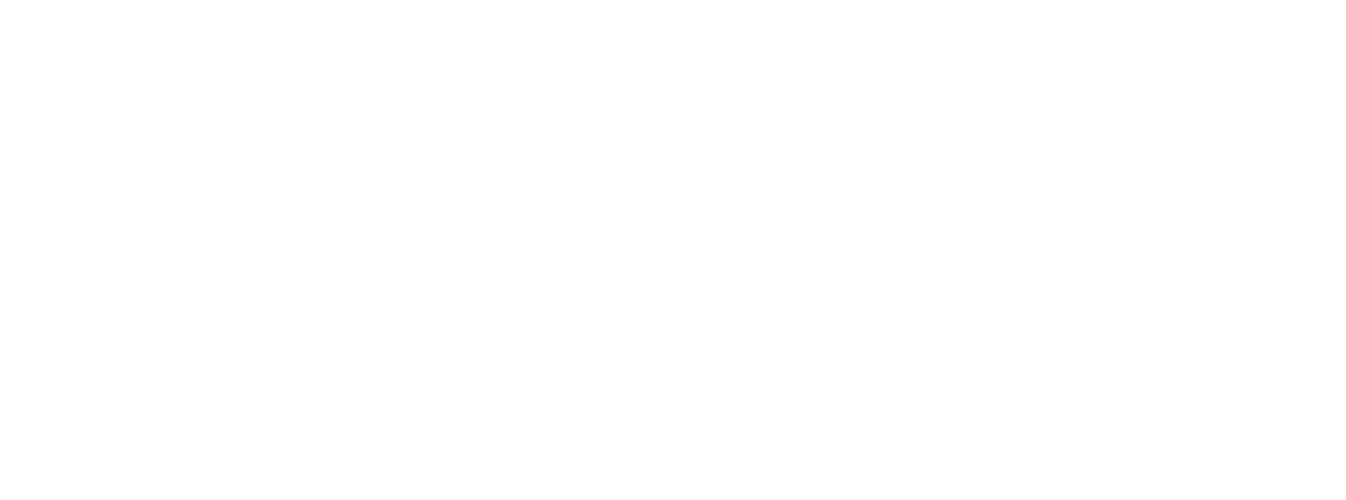 Na TWY A pouze jedno vyčkávací místo
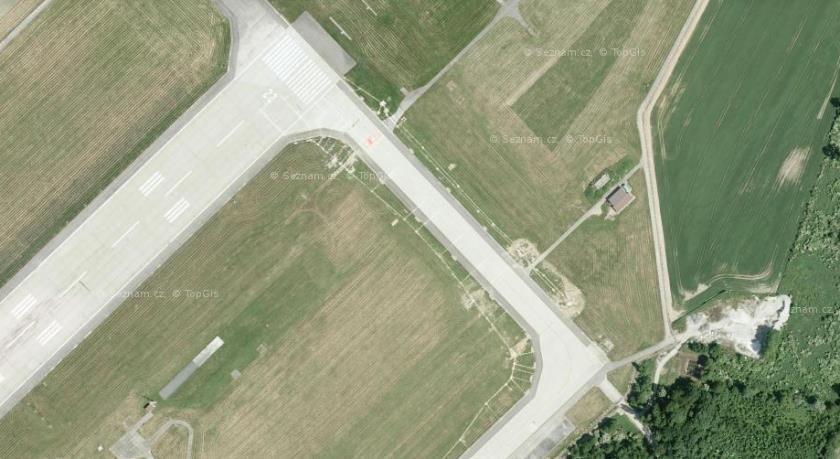 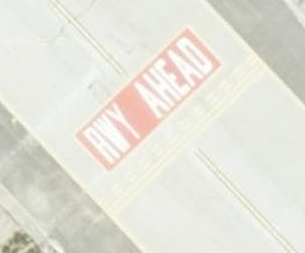 Provozní bezpečnost (SMS/CMS)
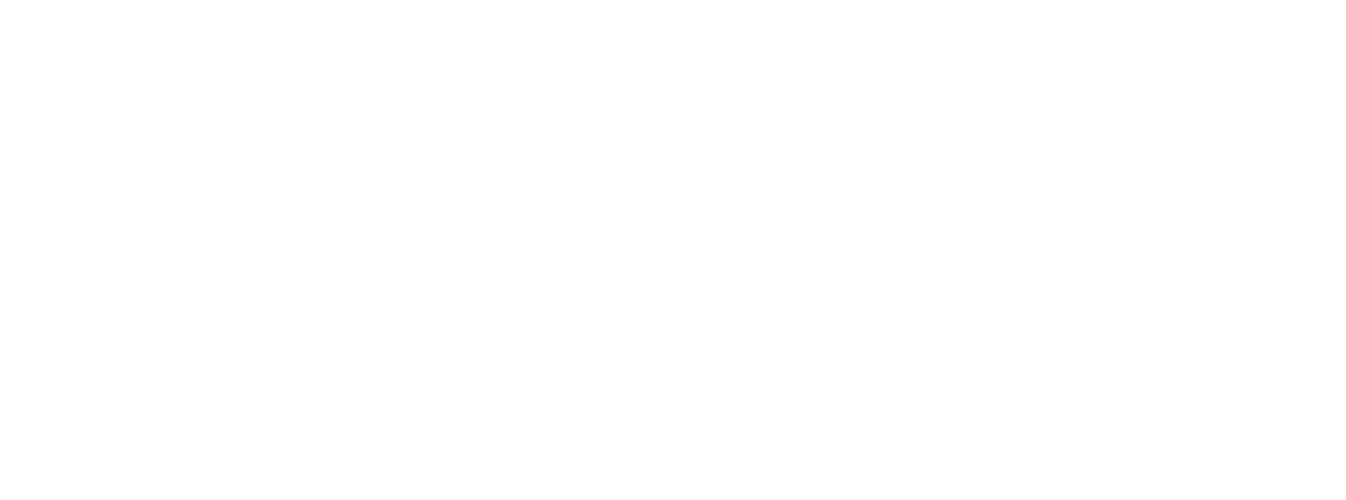 Pravidla pro zpouštění mororů

Lety s letovým plánem žádají TWR (CDD) o spouštění 
Motorové zkoušky (kromě zkoušky motoru před vzletem) se žádají u provozovatele letiště a o spouštění se žádá TWR
Zahřívání motoru na TWY se žádá TWR předem (před pojížděním) !!! 
Spouštění na APN N1, APN S1, APN S2, APN S3 a APN C s asistencí pozemního personálu
Provozní bezpečnost (SMS/CMS)
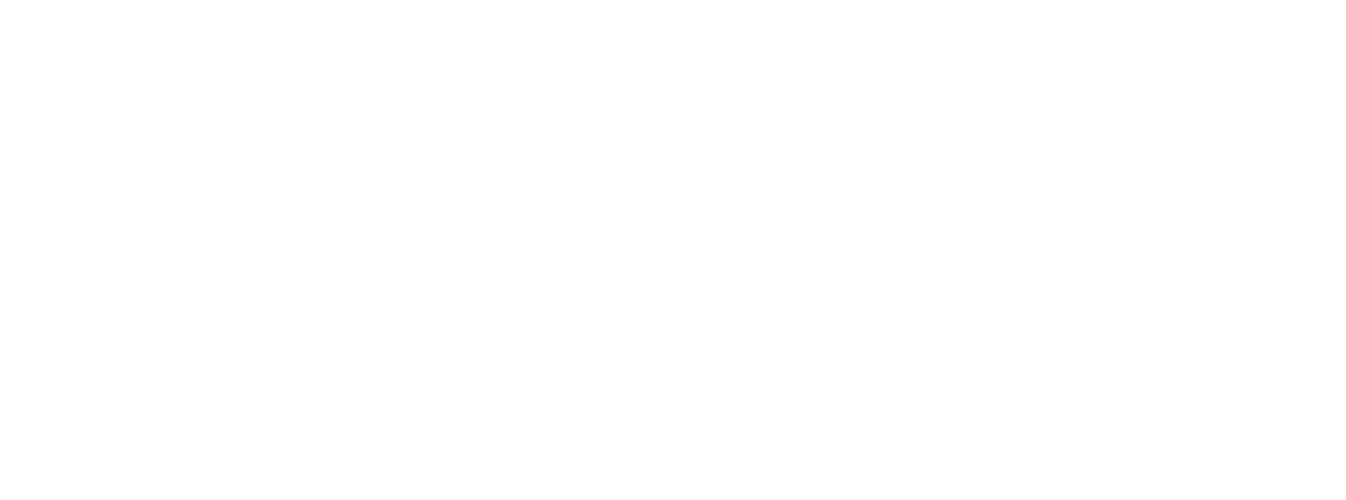 Let po okruhu

Pokud nedostanete povolení k přistání, nepřistávejte
Zahajte postup nezdařeného přiblížení (průlet / go-around)
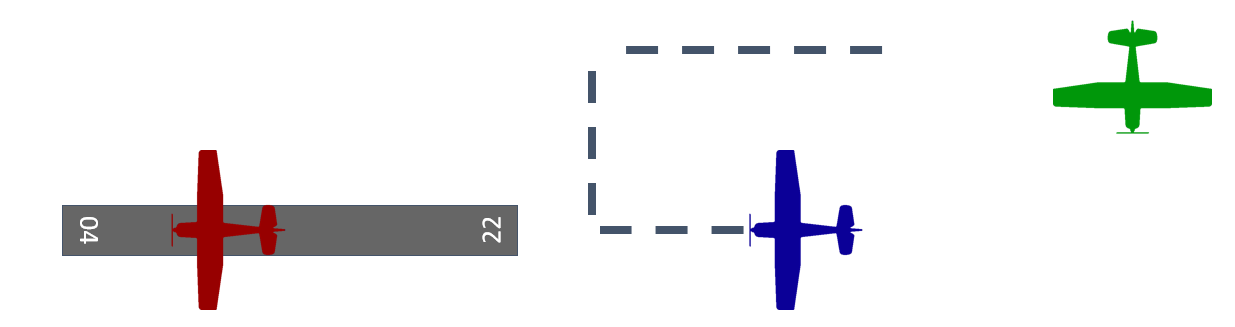 Provozní bezpečnost (SMS/CMS)
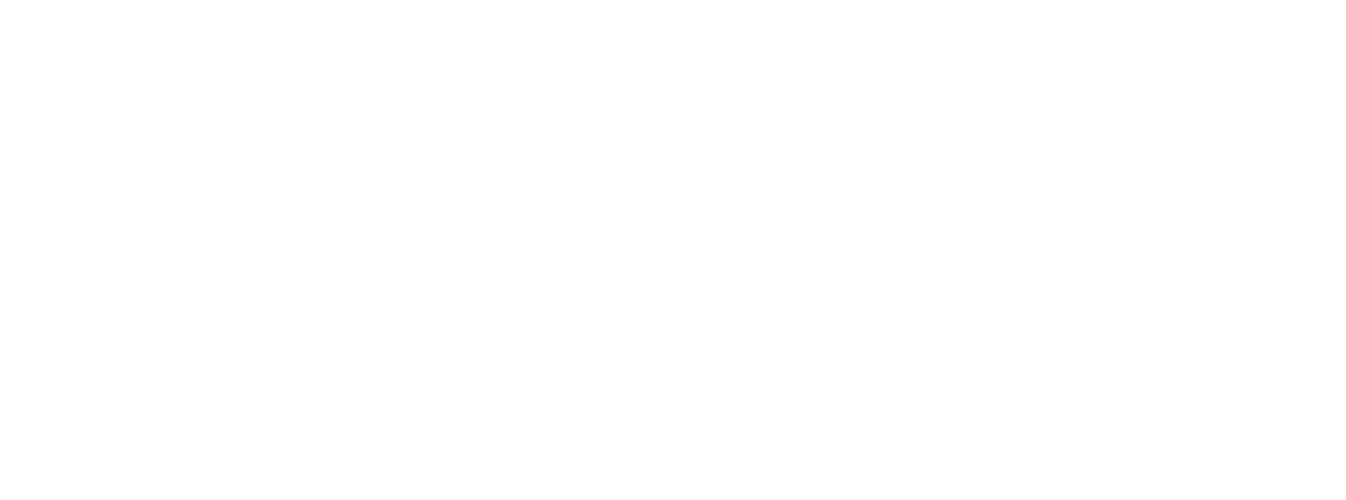 Okolní obce
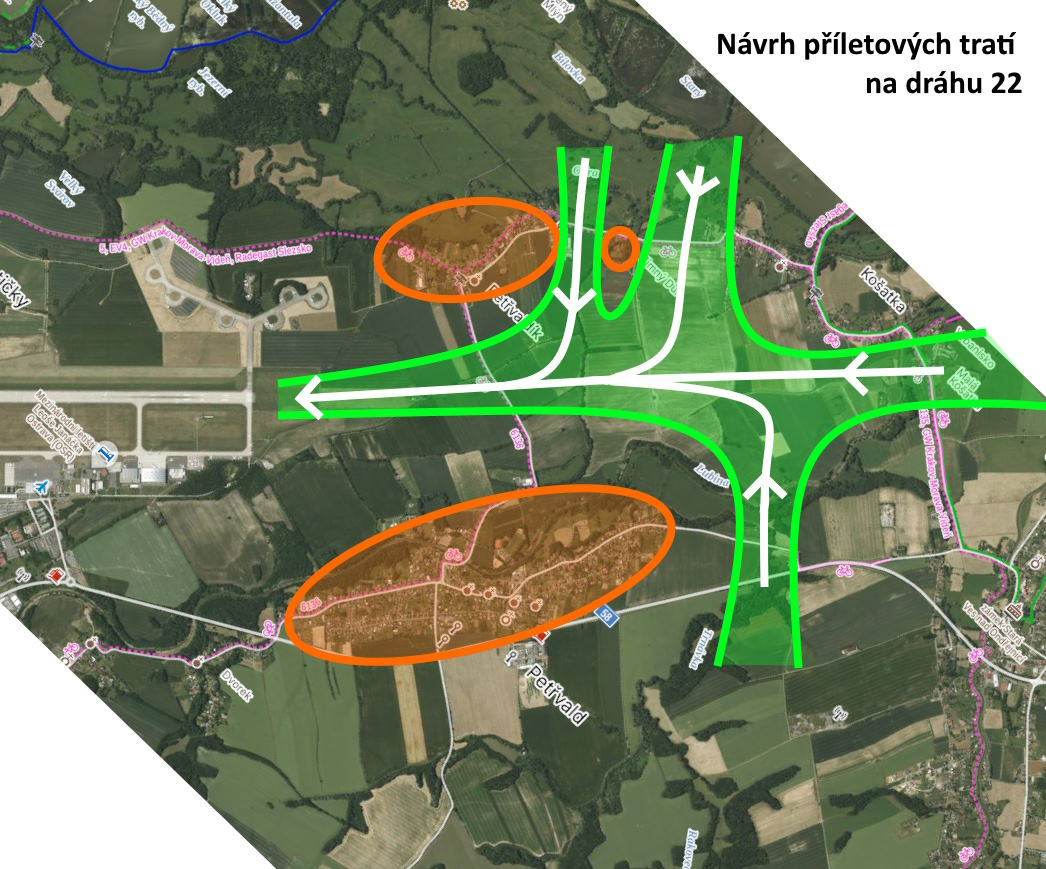 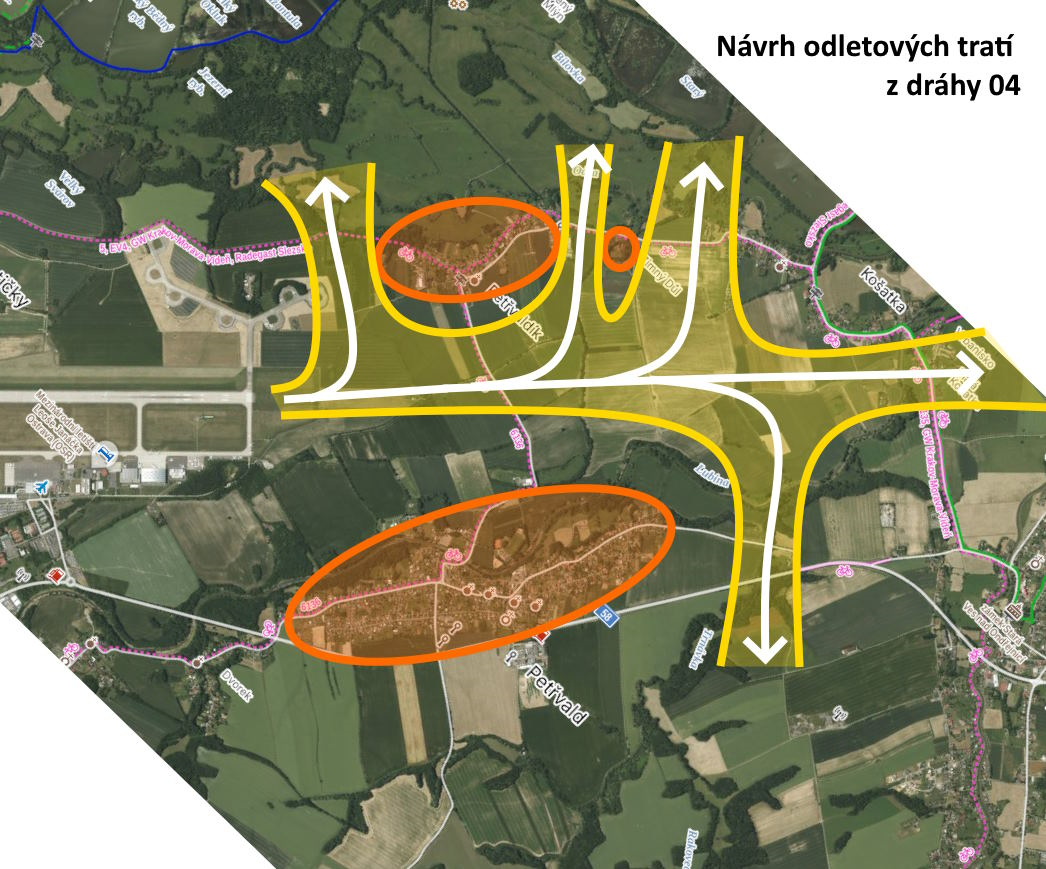 Plánovaná údržba
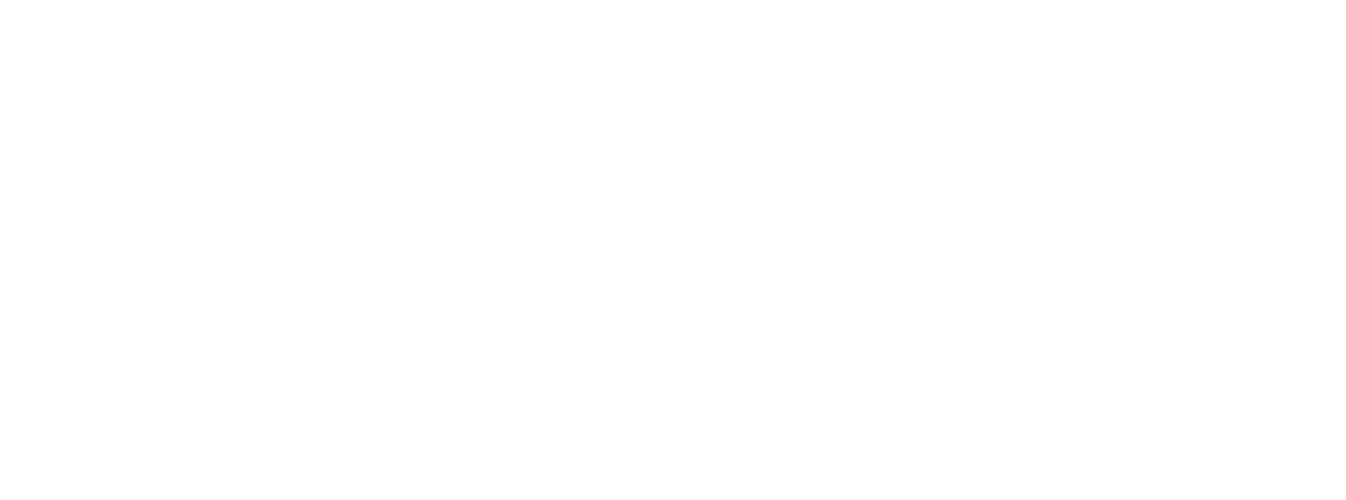 Opravy /uzavírky



RWY04/22: 13-14 APR 2024
RWY04/22: 12-13 OCT 2024
Plánovaná výstavba
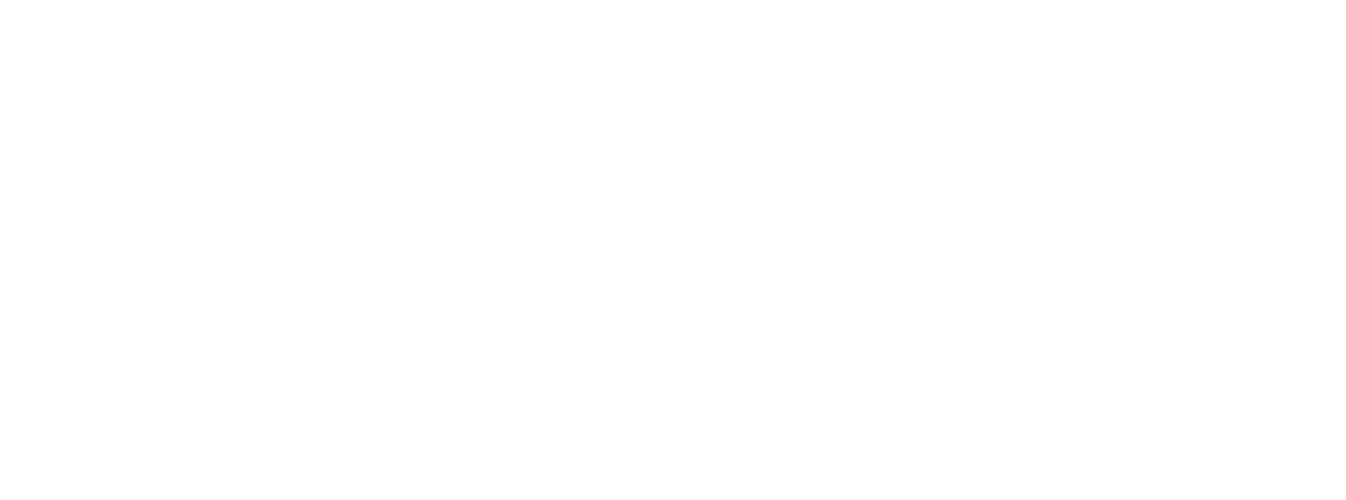 Cargo terminál 2

Souhlas s předběžným užíváním 11/2023
Zkušební provoz stanoven na jeden rok
Probíhá instalace technologií
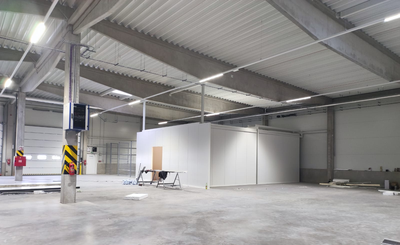 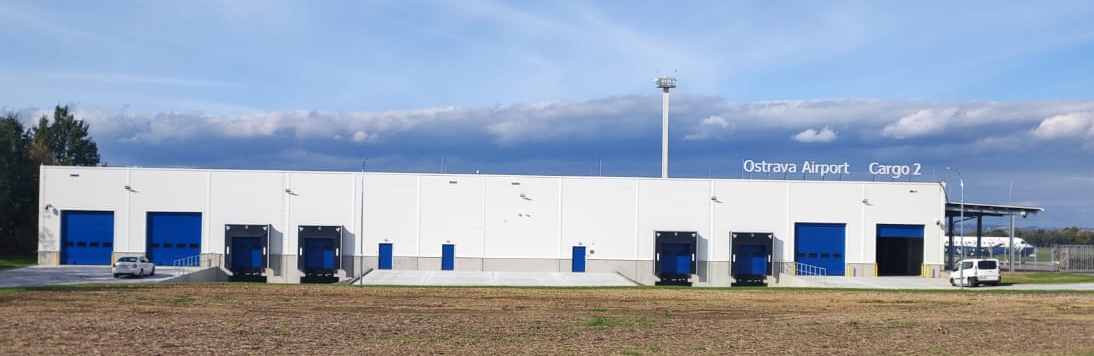 Plánovaná výstavba
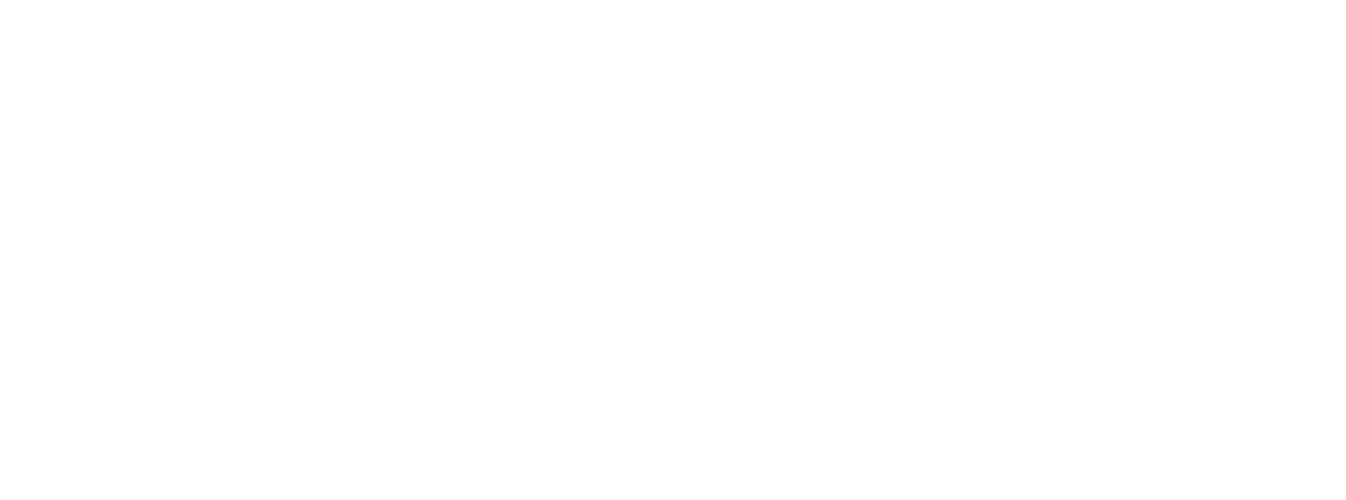 Rozšíření APN S

Termín dokončení zpevněné plochy 15. 07. 2024, SZZ X / 2023
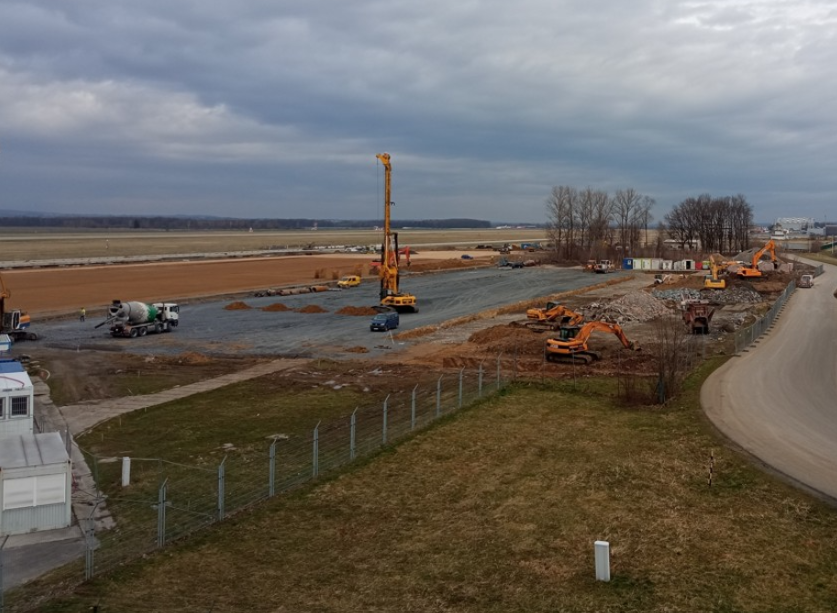 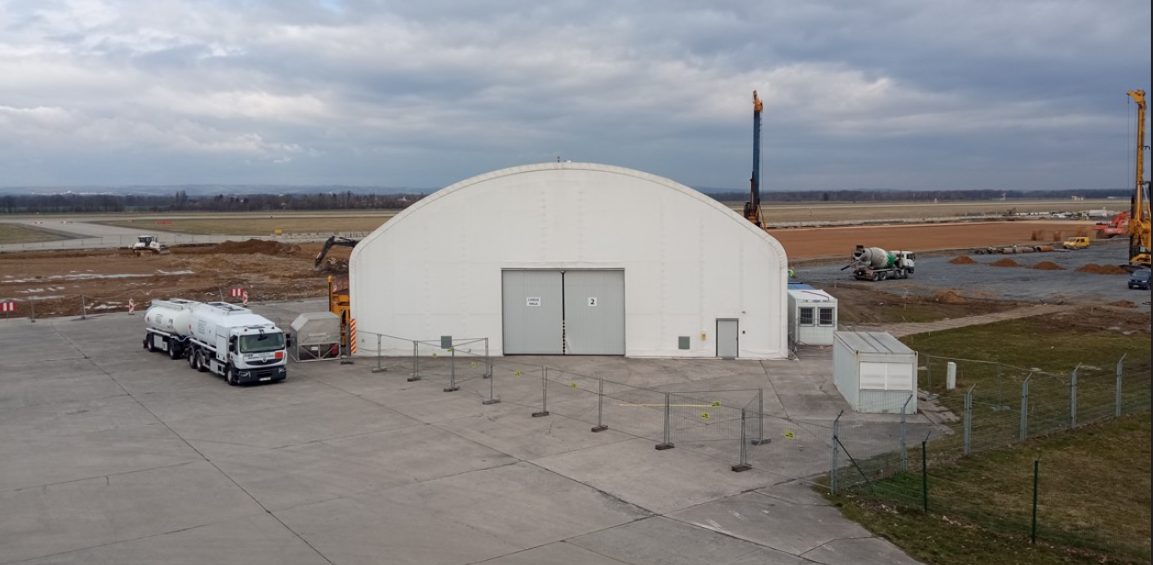 Plánovaná výstavba
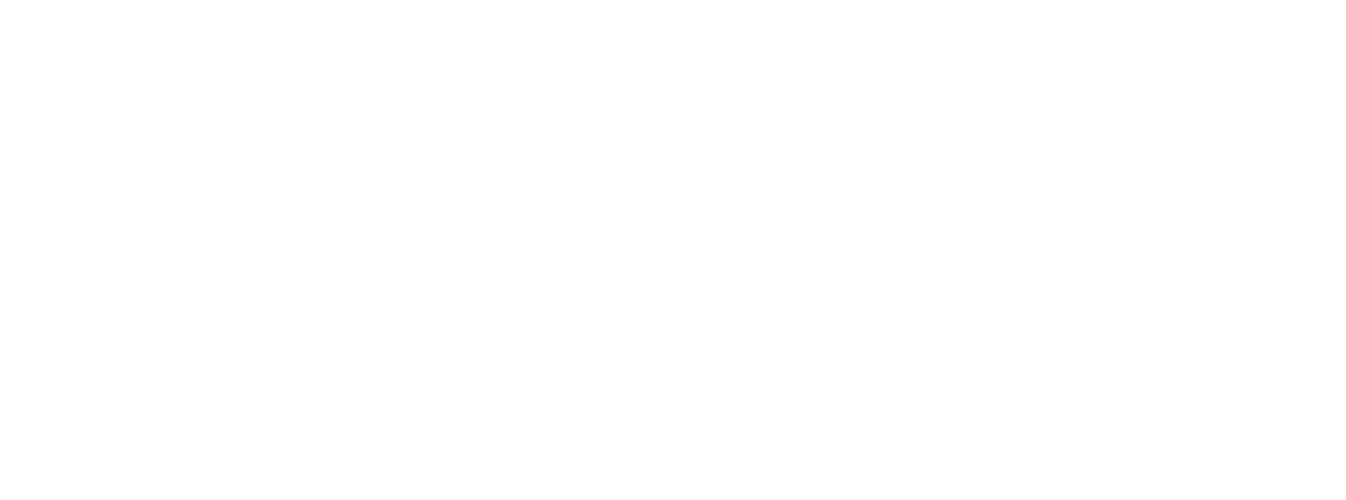 Rozvoj provozu GA v areálu OKA

Stanovení požadavků na provoz
Zpracování Safety studie
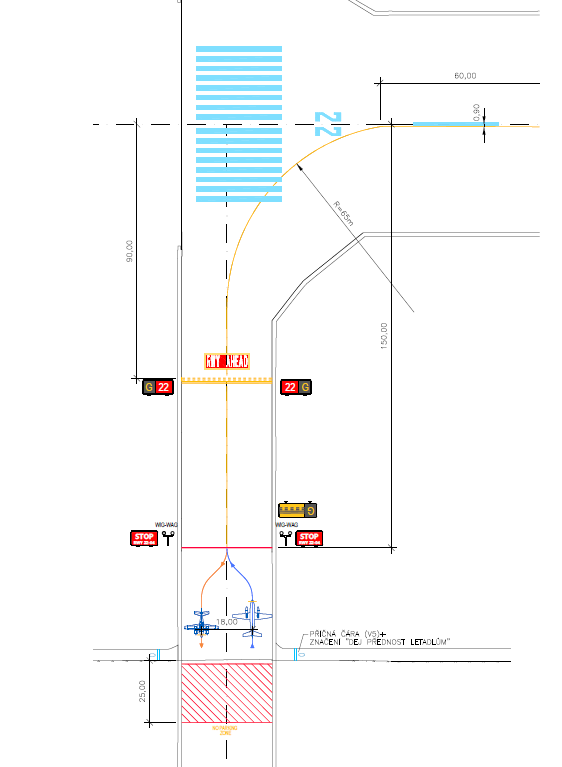 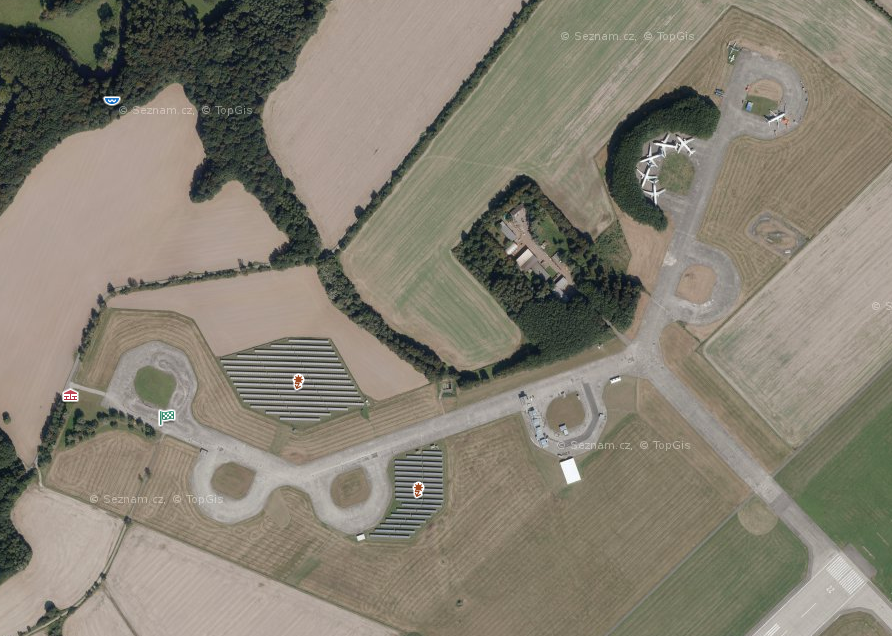 Plánovaná výstavba
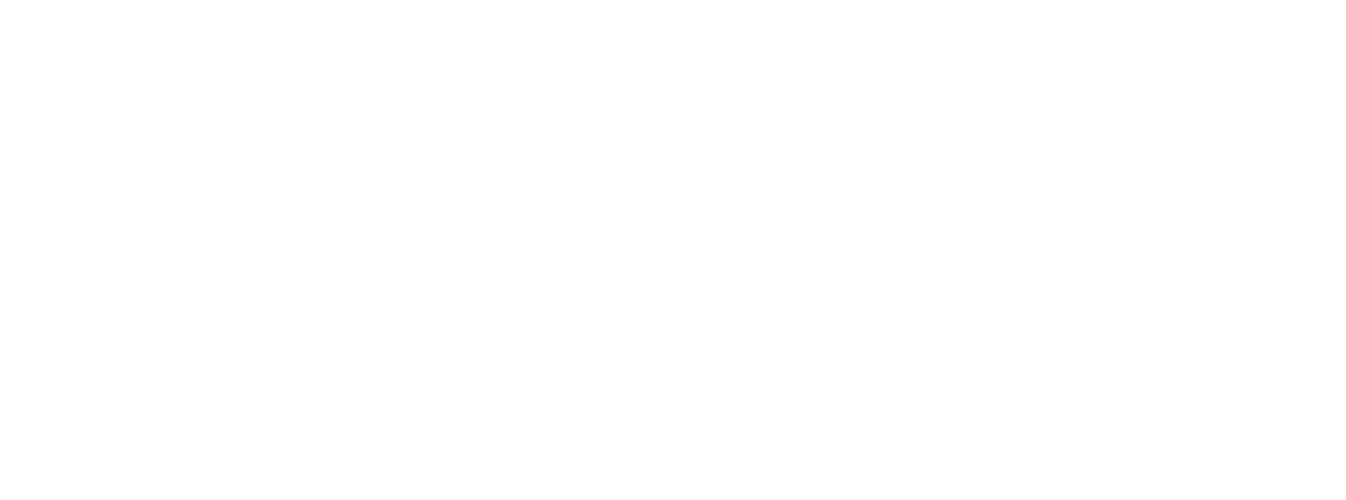 Rozšíření parkoviště P2
Studie rozšíření parkoviště P2
Vyběrové řízení na dodavatele projektové dokumentace 
Předpoklad ukončení P2: 12 /2024
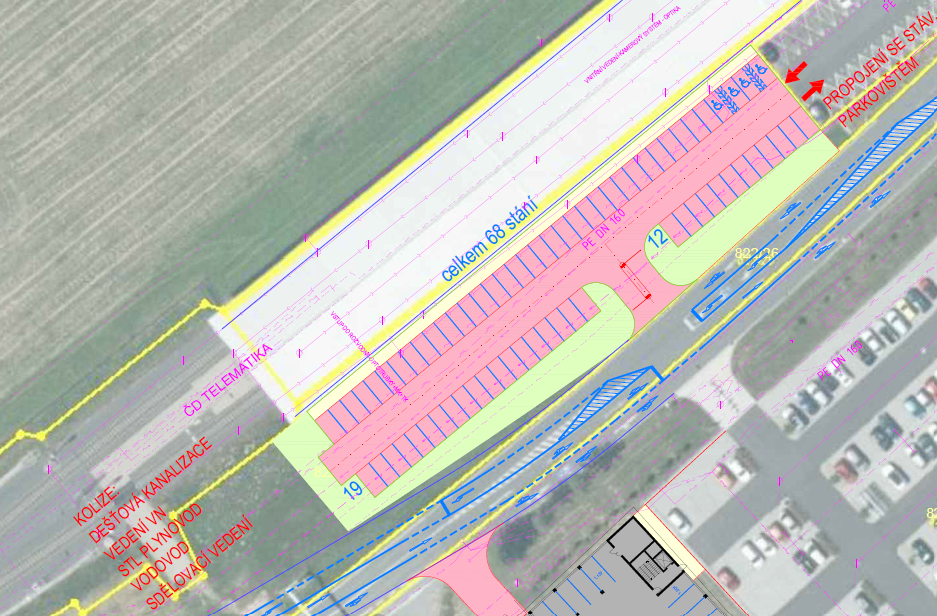 Plánovaná výstavba
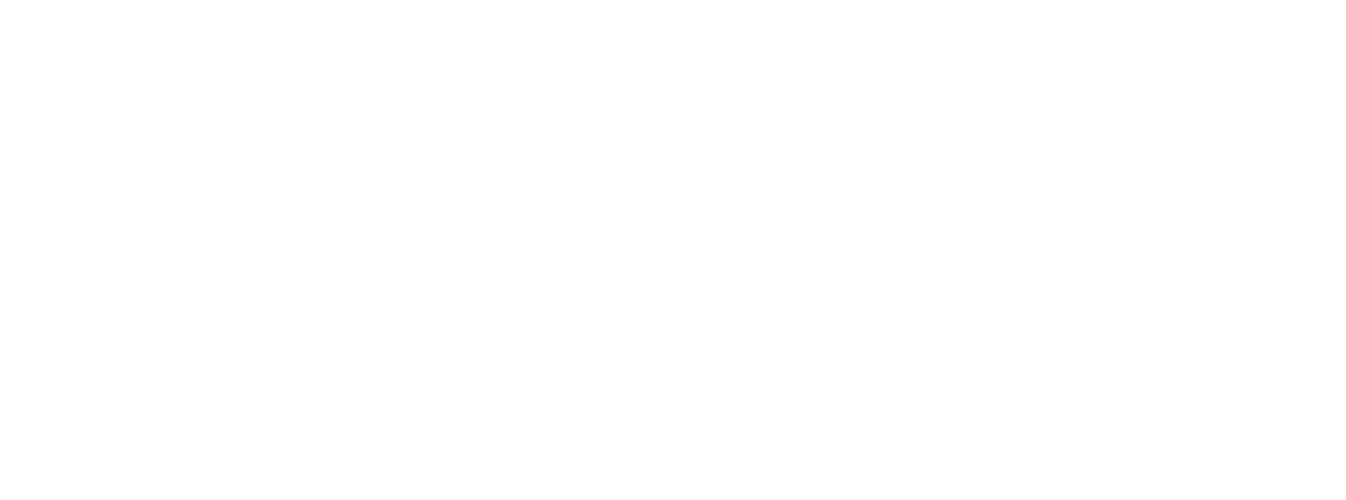 Rekonstrukce sociálního zázemí v Gate A
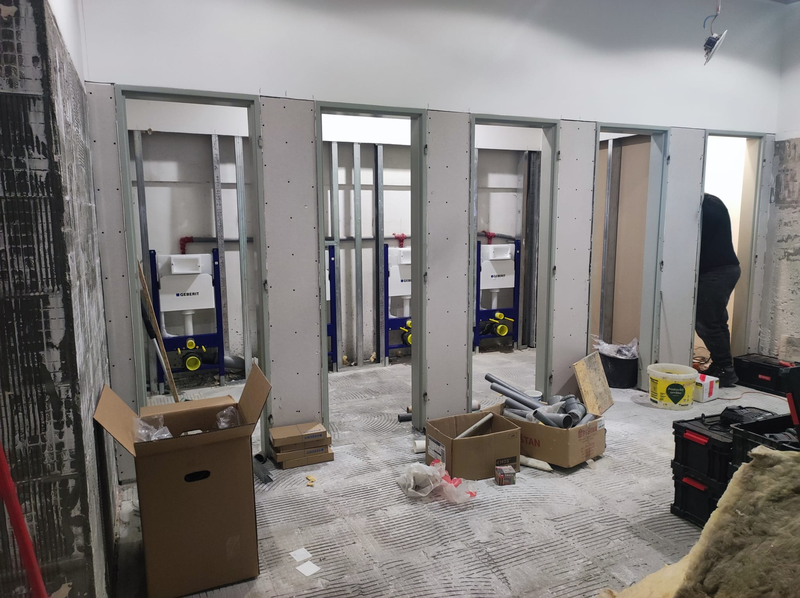 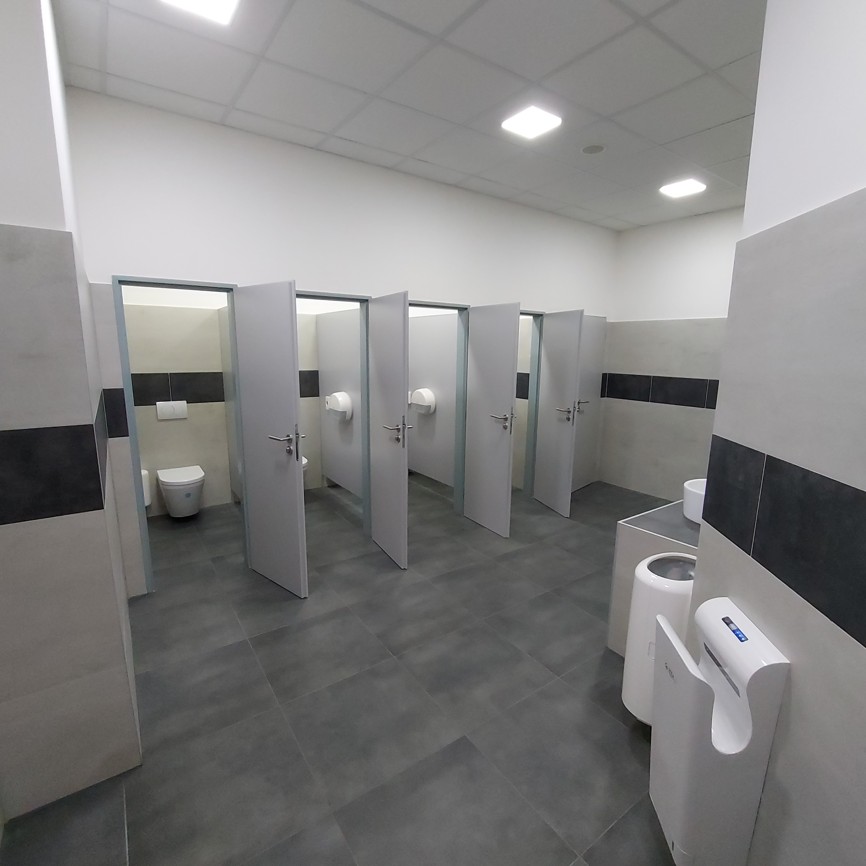 Plánovaná výstavba
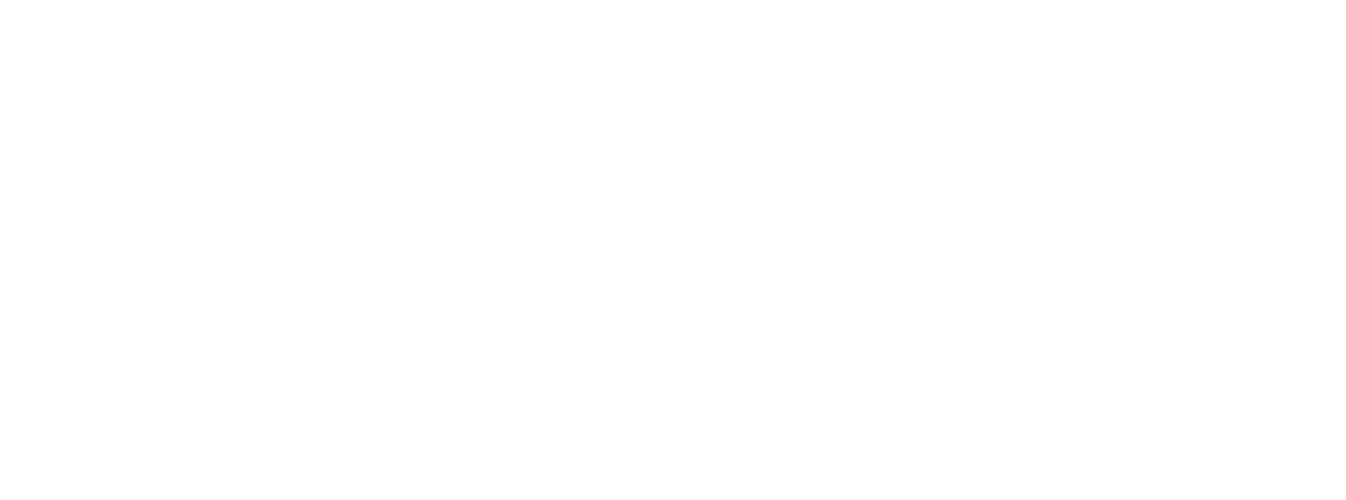 Projekt Garáží zimní techniky, rekonstrukce staré budovy HZS.
Projekční práce na DSP a DÚR
Předpoklad dokončení 2. kvartál 2025
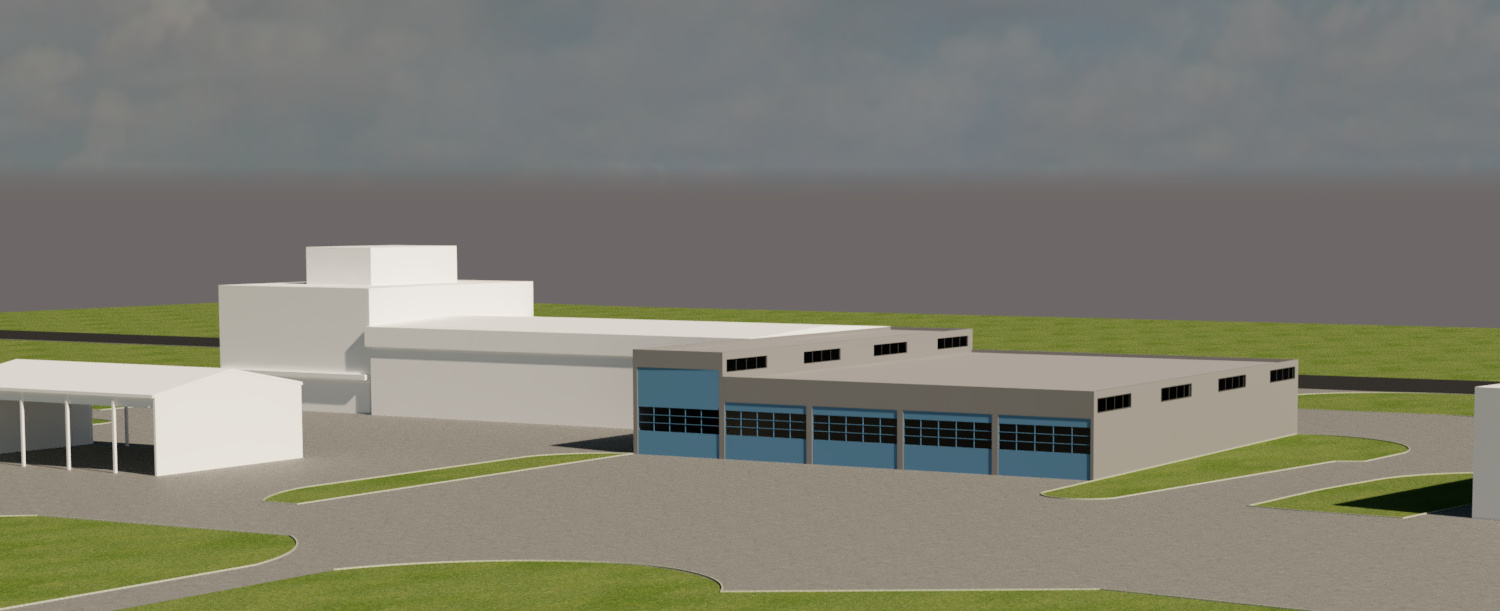 Plánovaná výstavba
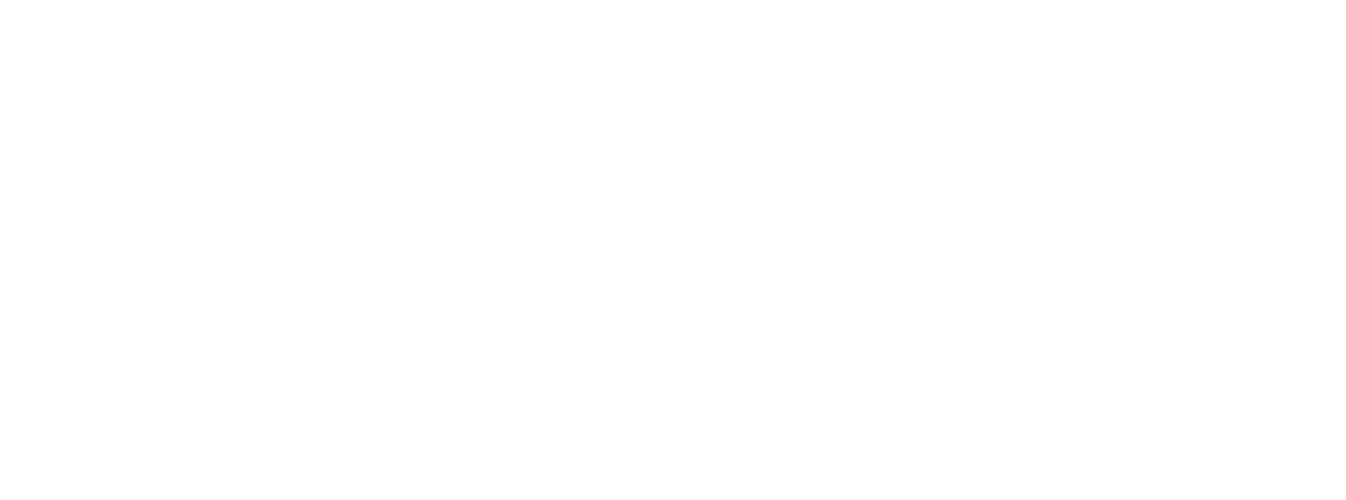 Rekonstrukce budovy central a stávajících garáží .
Návrh rekonstrukce
Předpoklad dokončení 4. kvartál 2025
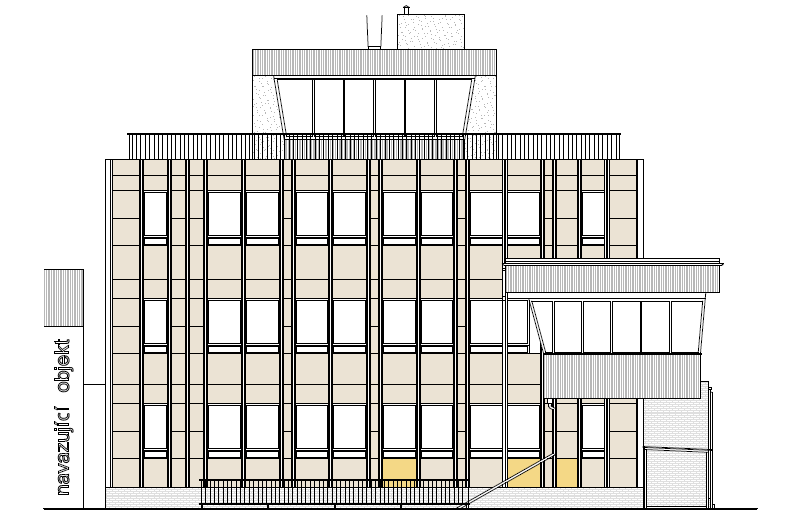 Ostatní oblasti k projednání
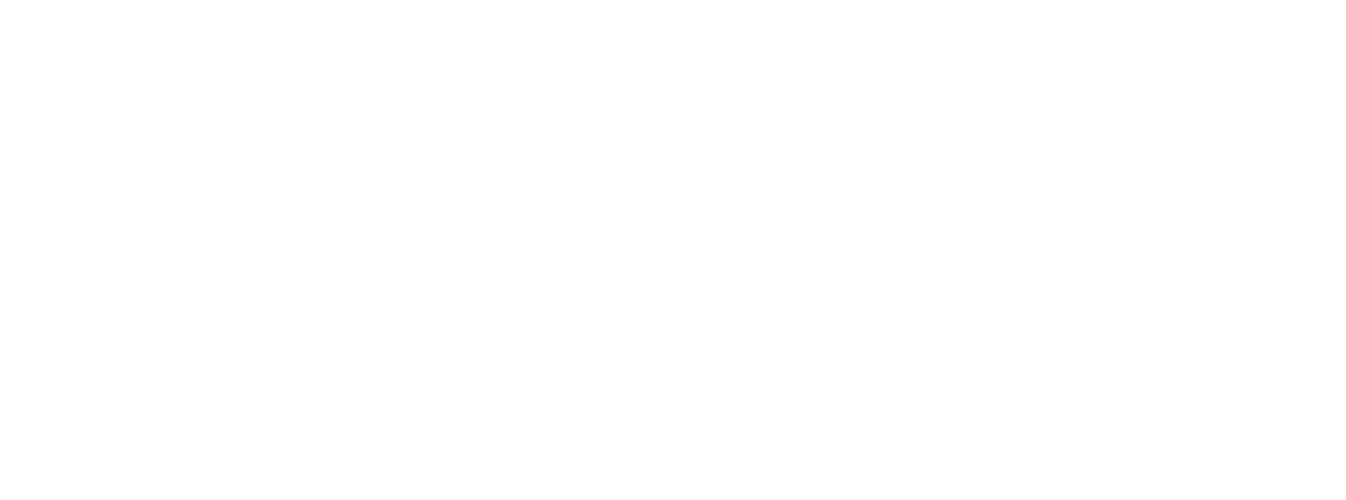 Další věci k projednání

Řízení provozu na odbavovacích plochách (ADR, AMC/GM – část E)
Akt. LO-SM-014-08 Řízení provozu na odbavovacích plochách letiště, verze 15
Poskytování paliva / mobilní nádrže (TwinTrans)
Obchvat Mošnova (stavba potrvá 2 roky, zprovoznění je naplánováno na 6/2024, úplné dokončení do konce roku 2024)
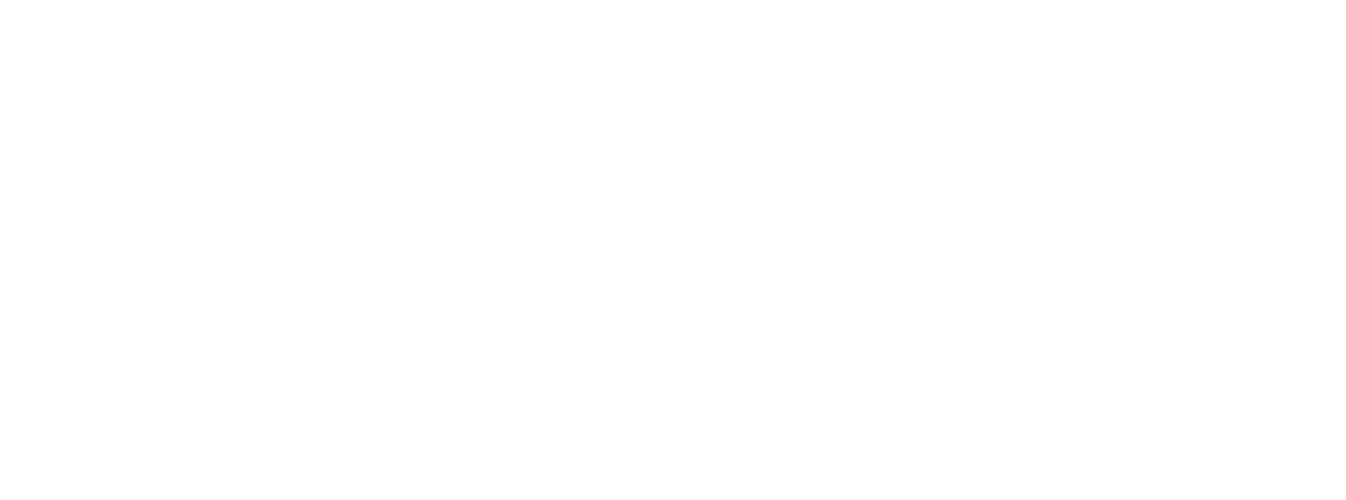 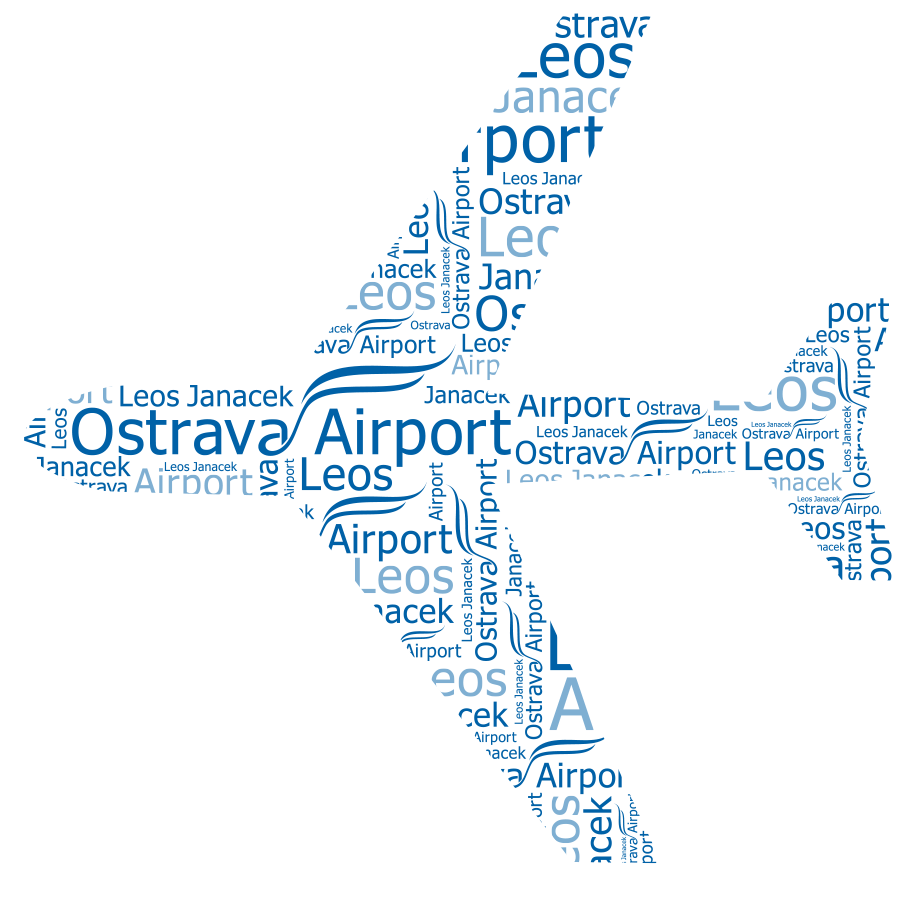 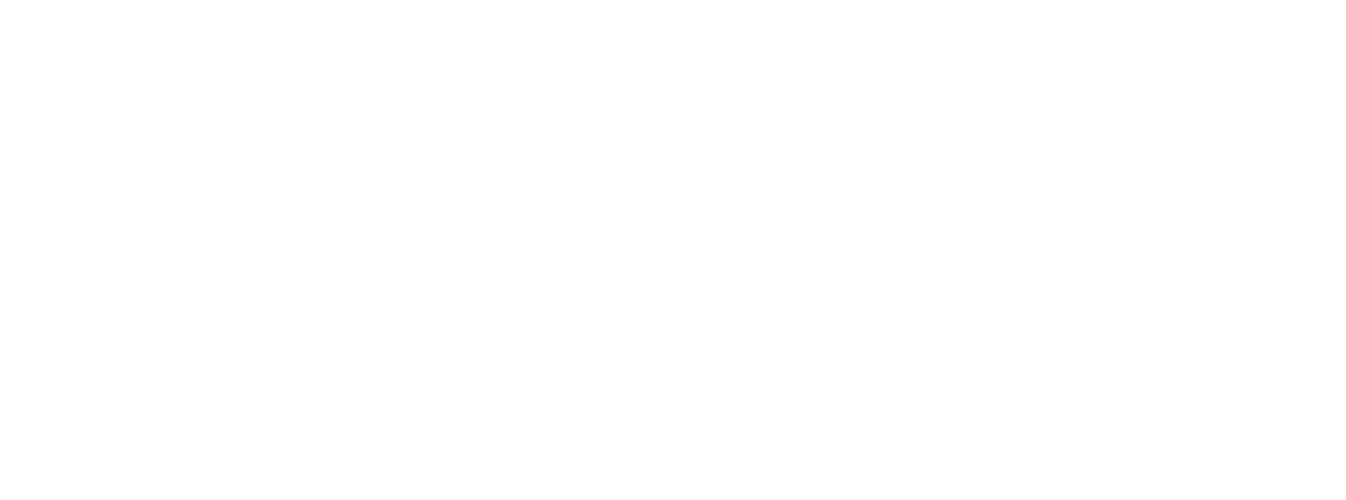 Český hydrometeorologický ústav
Výstrahy pro letiště
ČHMÚ
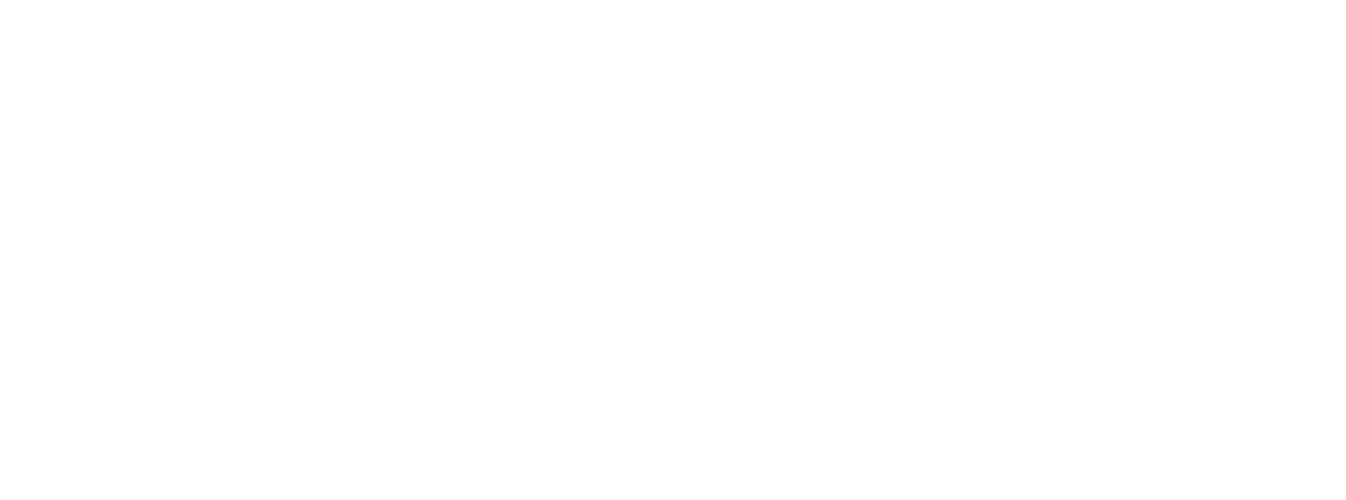 Výstraha pro letiště LKMT

(Aerodrome warning) Informace vydané letištní meteorologickou služebnou, týkající se výskytu či očekávaného výskytu meteorologických podmínek, které by mohly nepříznivě ovlivnit letadla na zemi včetně zaparkovaných letadel a zařízení a služeb.
Doba platnosti maximálně 6 hodin.
ČHMÚ
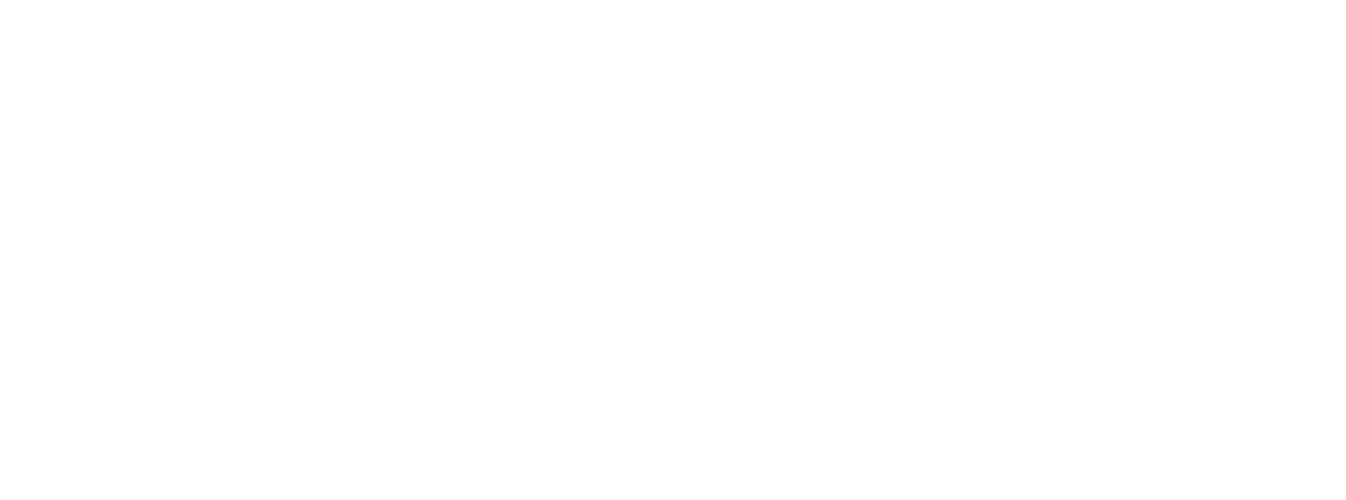 Výstraha pro letiště LKMT

Bouřka: 8 km a méně od letiště
Kroupy
Sněžení (včetně očekávané nebo pozorované výšky sněhové pokrývky)
Namrzající srážky
Silný přízemní vítr a/nebo nárazovitý vítr: průměr ≥ 25KT a nárazovitý vítr ≥ 40KT
Húlava (squall)
Výstraha na střih větru se nevydává!
ČHMÚ
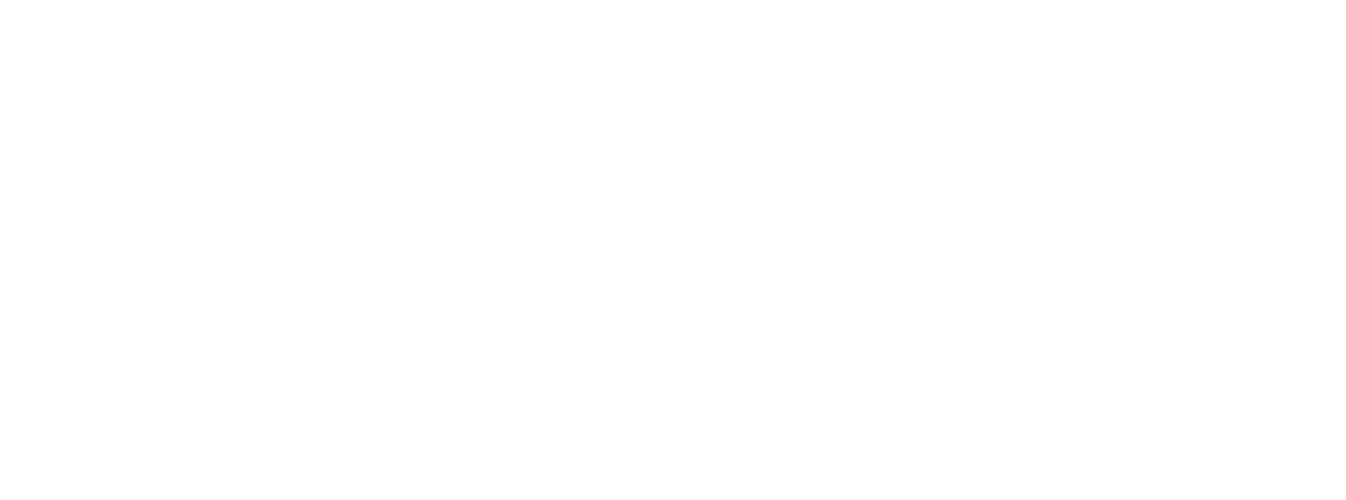 Výstraha pro letiště LKMT

Příklad:
WOCZ60 LKMT 161437
LKMT AD WRNG 1 VALID 161438/161620
SFC WSPD 34KT FCST INTSF=
Jev může být buď pozorovaný (OBS), což automaticky znamená, že jeho výskyt je zároveň i předpovídán nebo pouze předpovídaný (FCST)
ČHMÚ
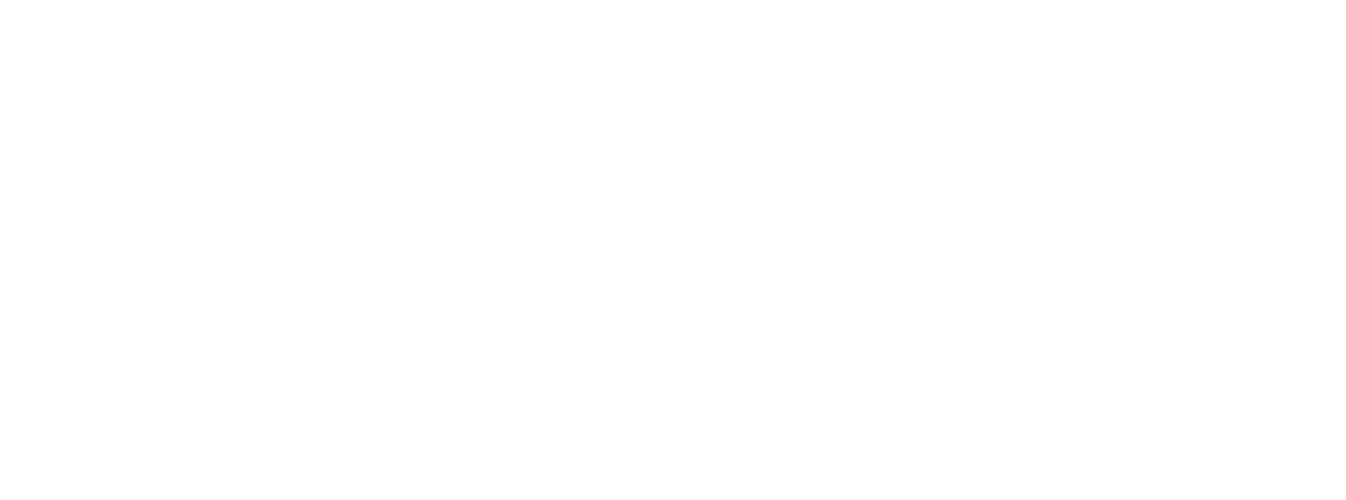 Výstraha pro letiště LKMT

Závěr
Výstrahy pro letiště LKMT mohou být zasílány pro případné zájemce na emailové adresy.
Požadavek zasílejte do konce března na adresu: roman.vozenilek@chmi.cz
Český hydrometeorologický ústav: www.chmi.cz
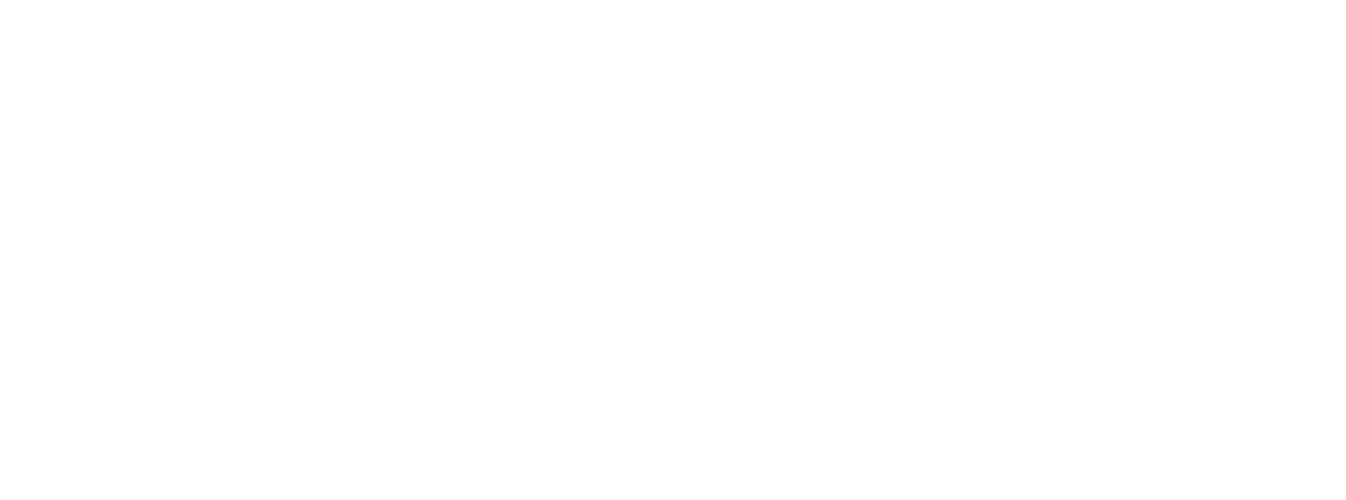 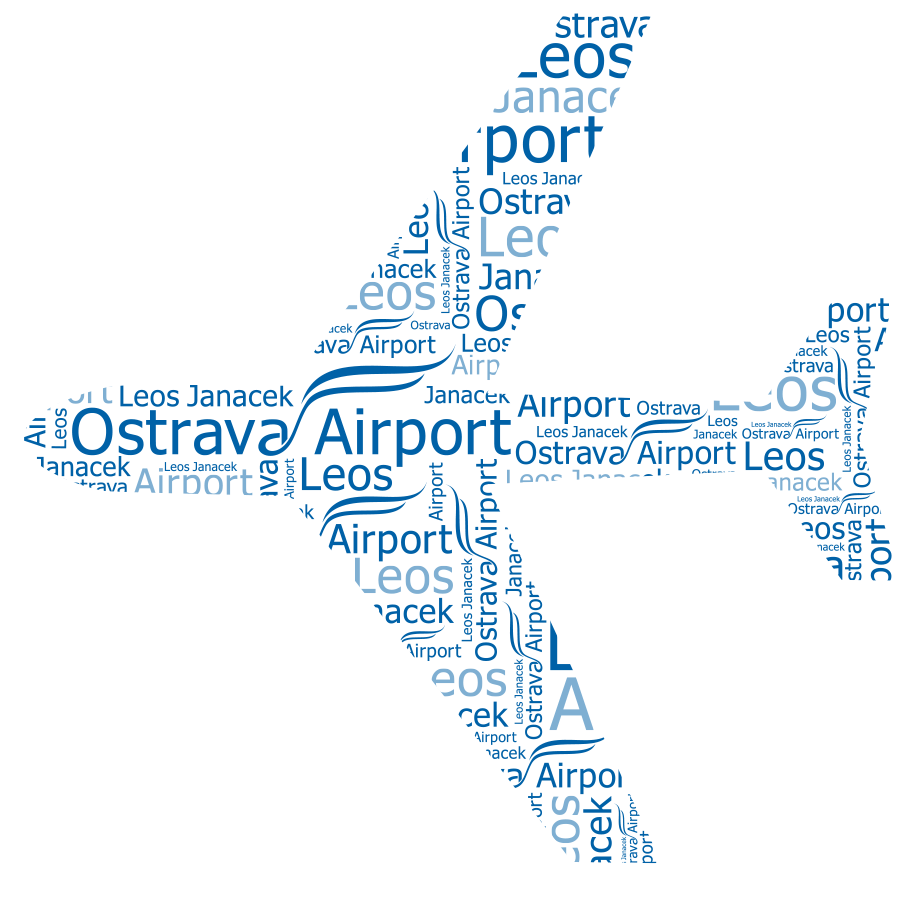 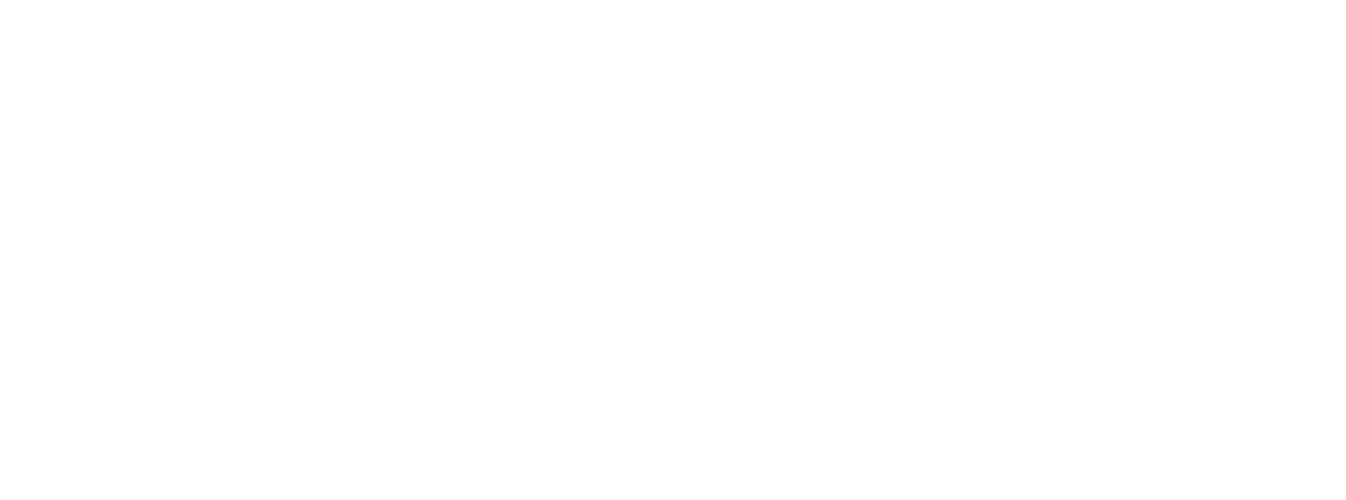 LBV
Letištní bezpečnostní výbor
Voráč,  05.  03. 2024
www.osr.cz
LBV
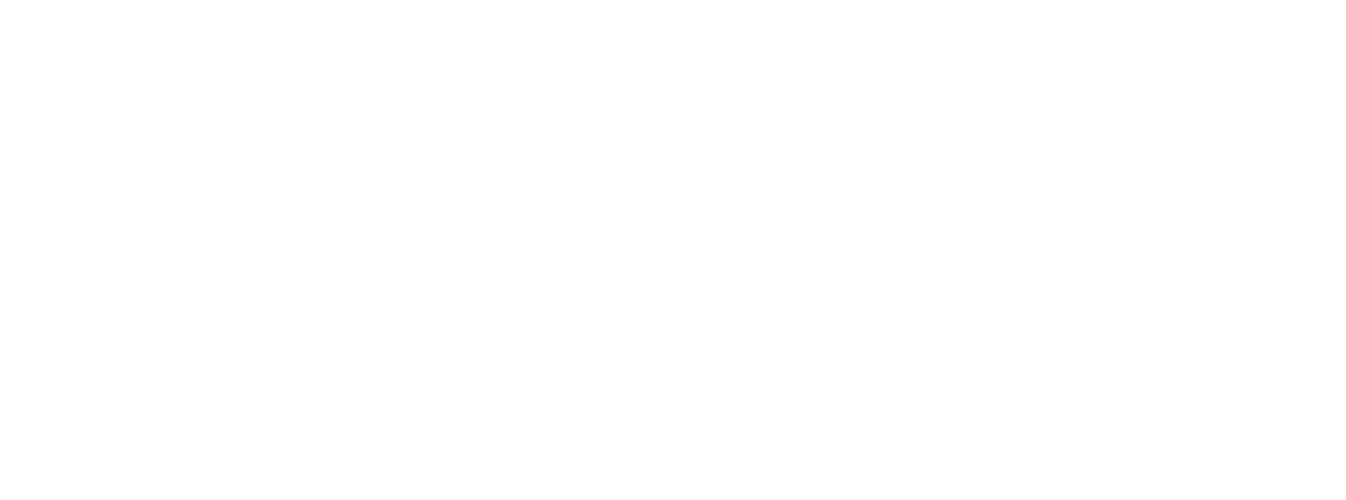 Konec ověření spolehlivosti (OS)

Termín konce 5-ti a 3 letých ověření spolehlivosti 30.06.2024
Žádá se el. formou pomocí bankovní identity nebo datovou zprávou
Může se žádat u stávajících OS nejdříve 3 měsíce před koncem platnosti nebo před 30.06.2024
Vyřízení trvá 30-40 kal. dnů a u složitějších případů dalších 40 dnů, proto je nutné žádat s předstihem
LBV
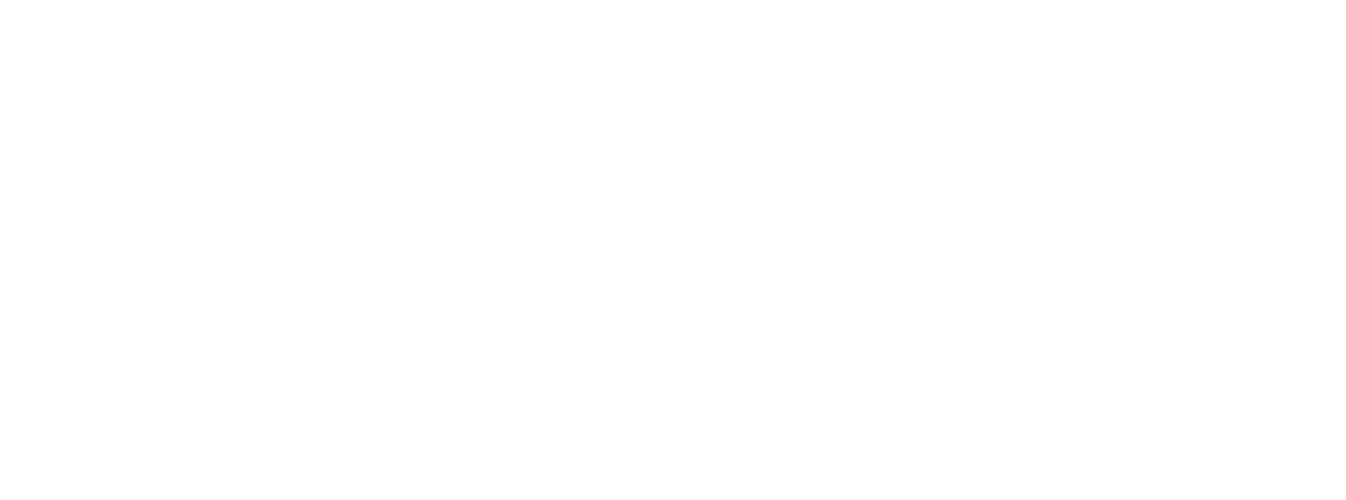 Parkování letadel WizzAir

Zvětšující se počet  zaparkovaných letadel WizzAir
Vyžadována zvýšená pozornost při pohybu v této části letiště
LBV
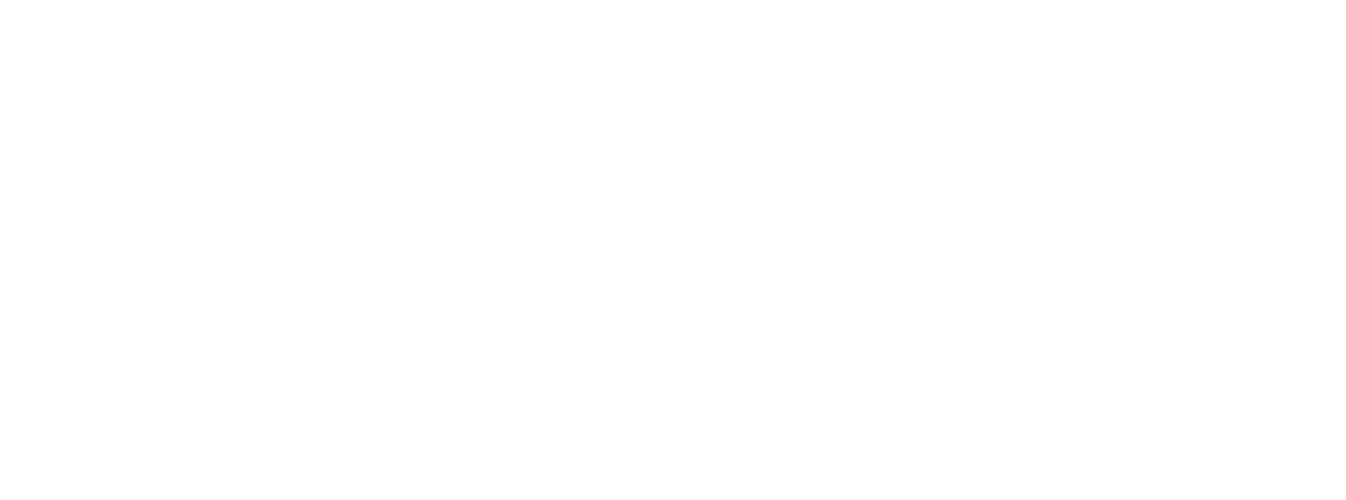 Změna návštěních karet

Změna návštěvních karet
V rámci interní kontrolní činnosti se zaměříme na evidenci a vydávání těchto karet u externích subjektů
LBV
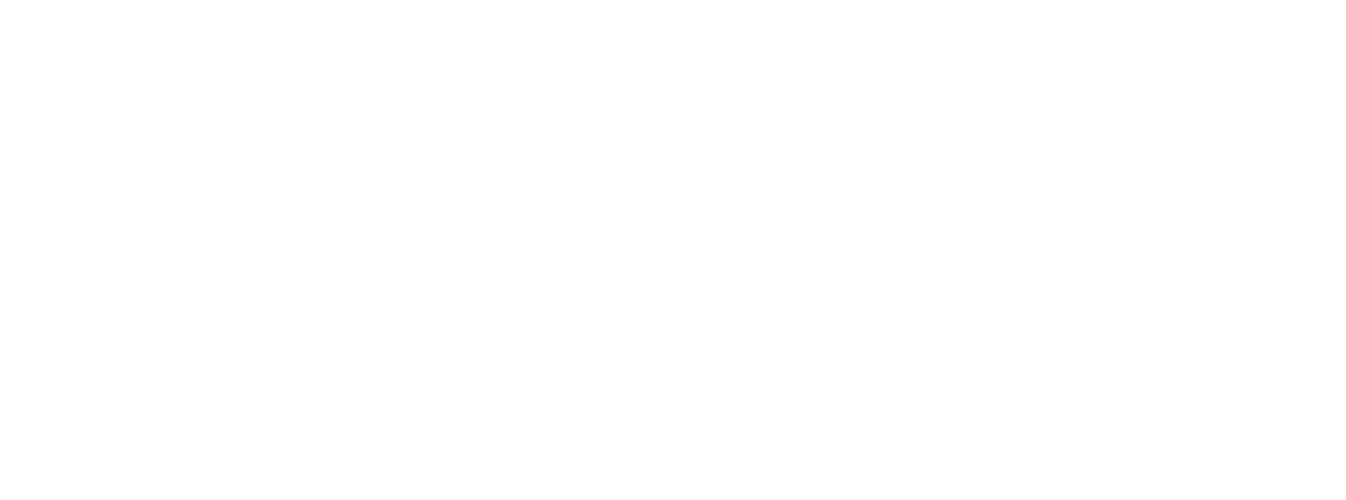 Vjezd před příletovou halu

Regulace vjezdu před příletovou halou pomocí vjezdových karet
Během sezóny zvýšená kontroní činnost PČR před odletovou halou
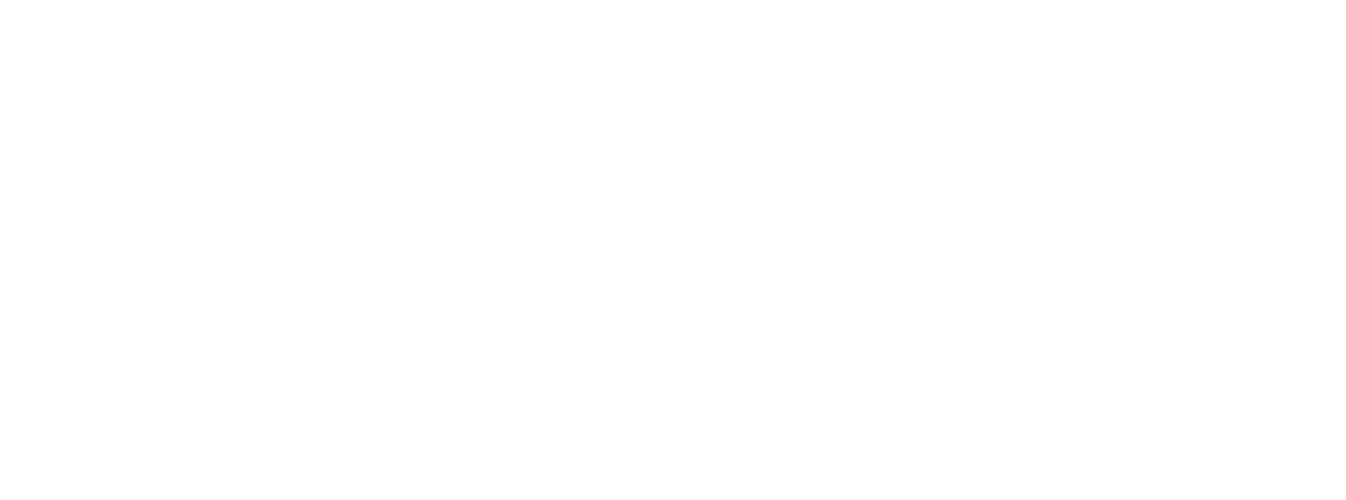 Děkuji za pozornost